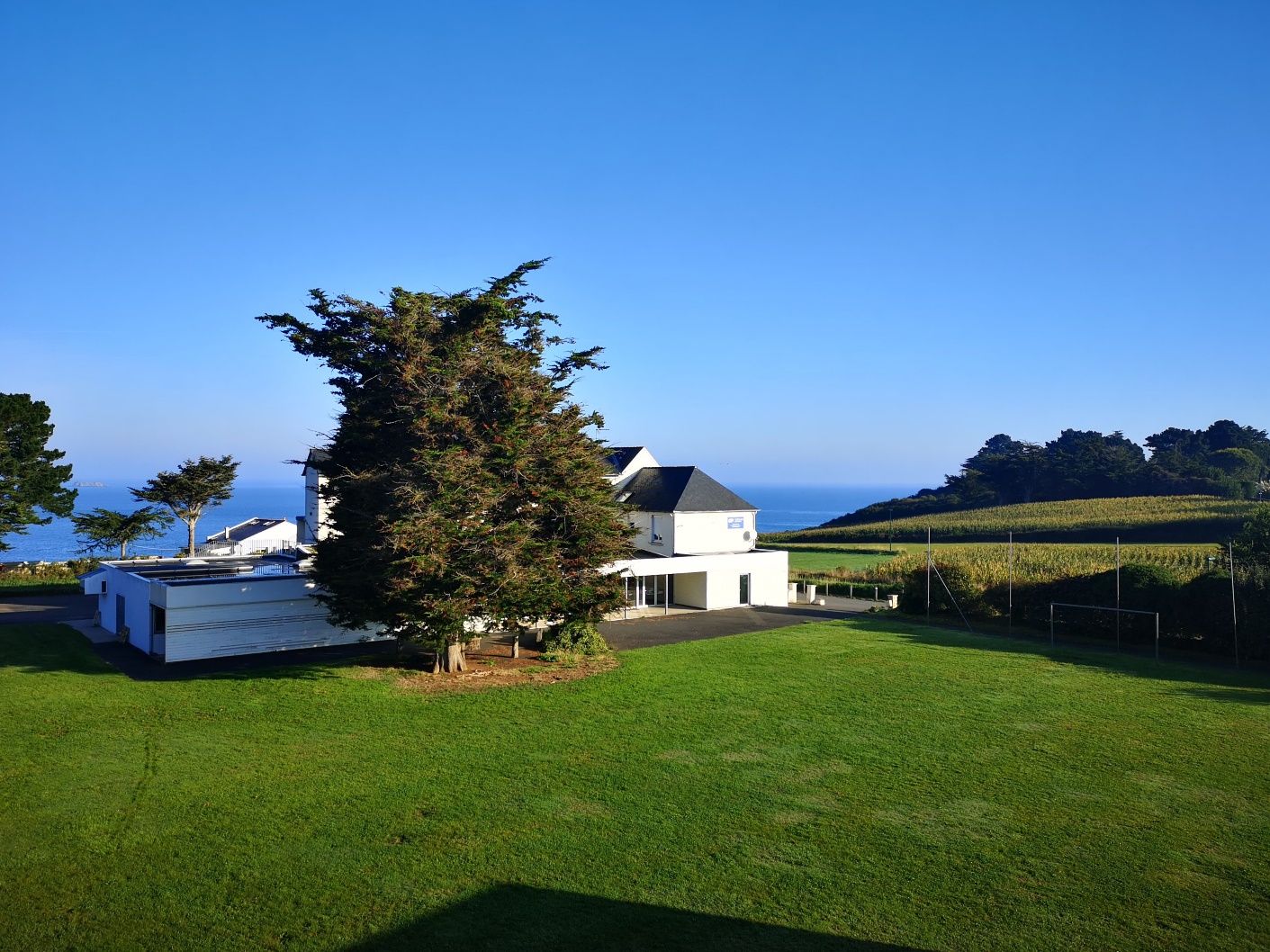 Bienvenue au centre ANAS de Tréveneuc – Côte du Goélo
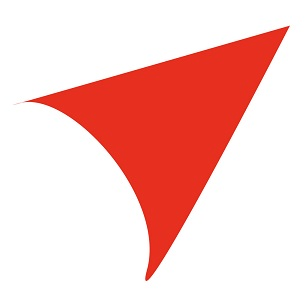 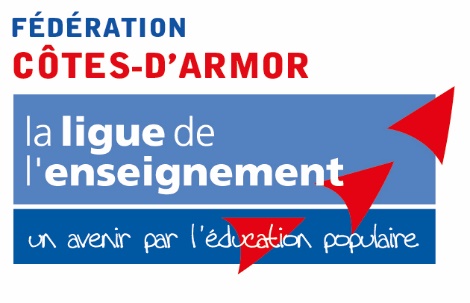 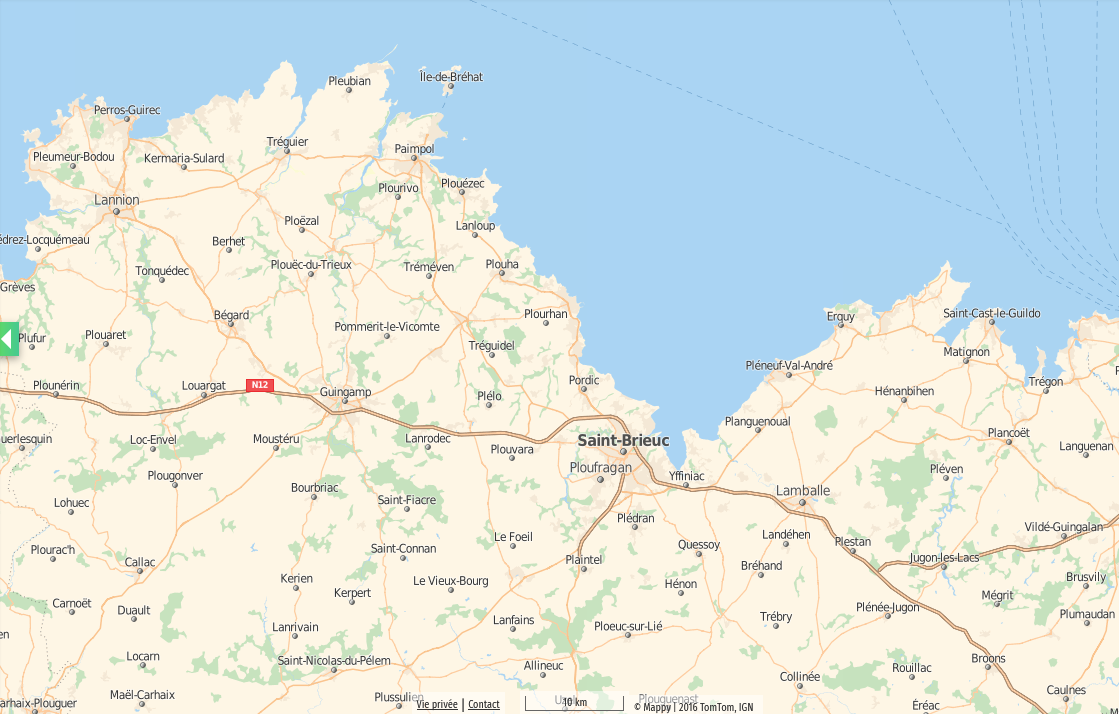 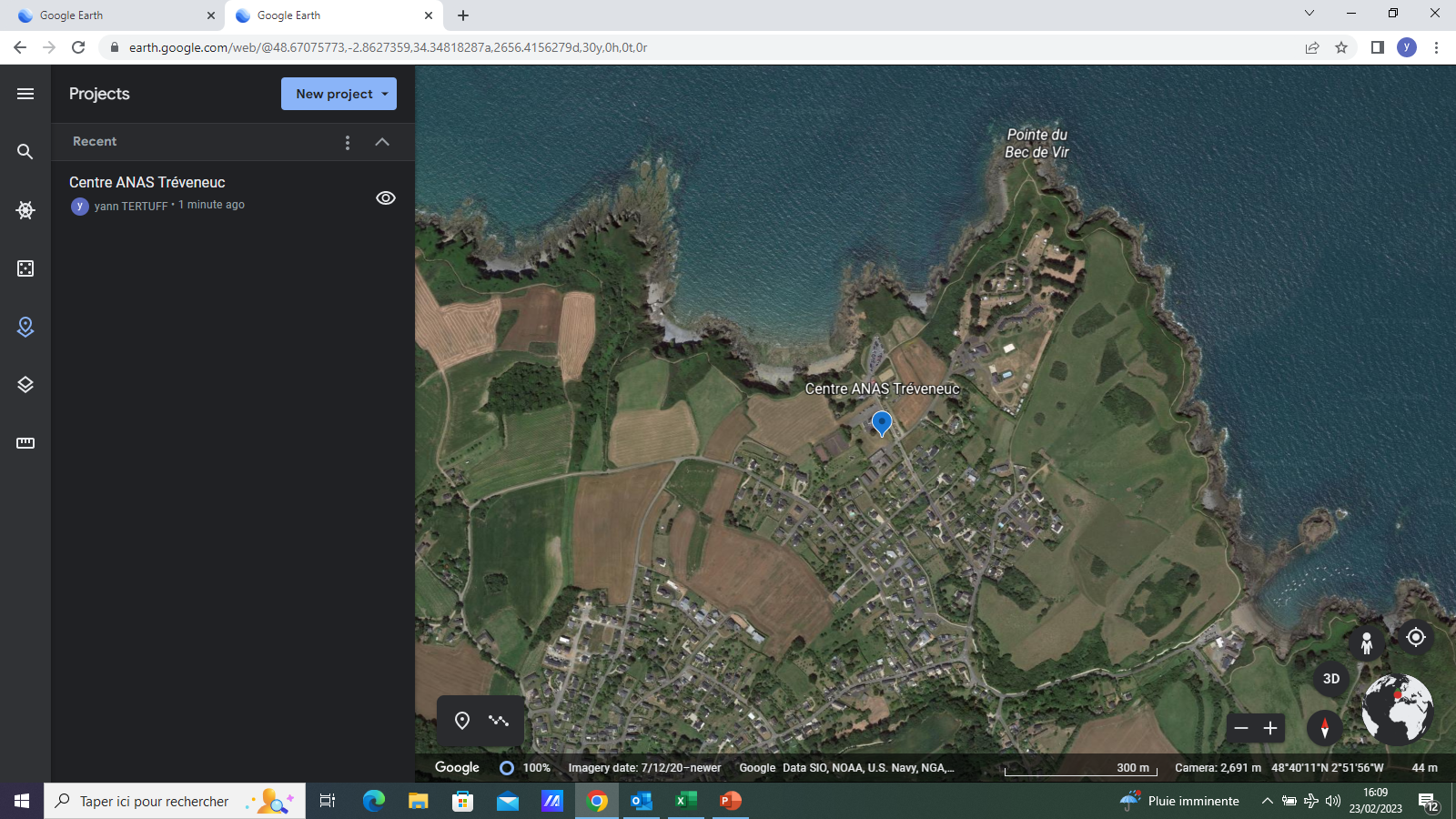 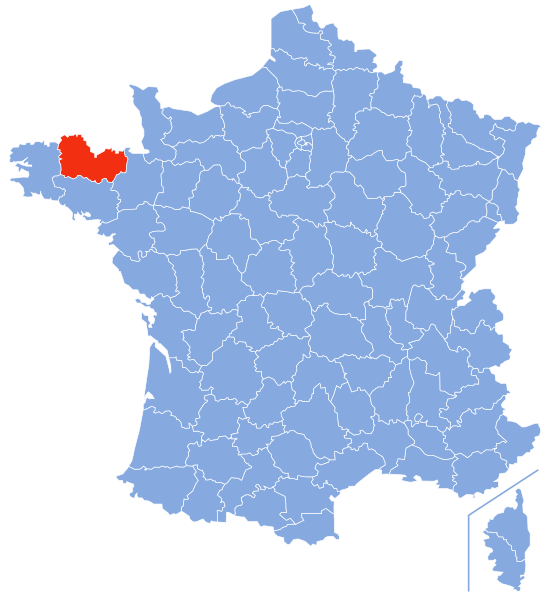 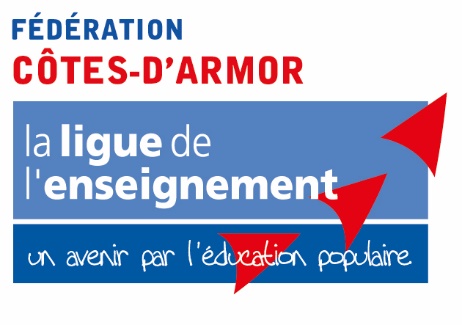 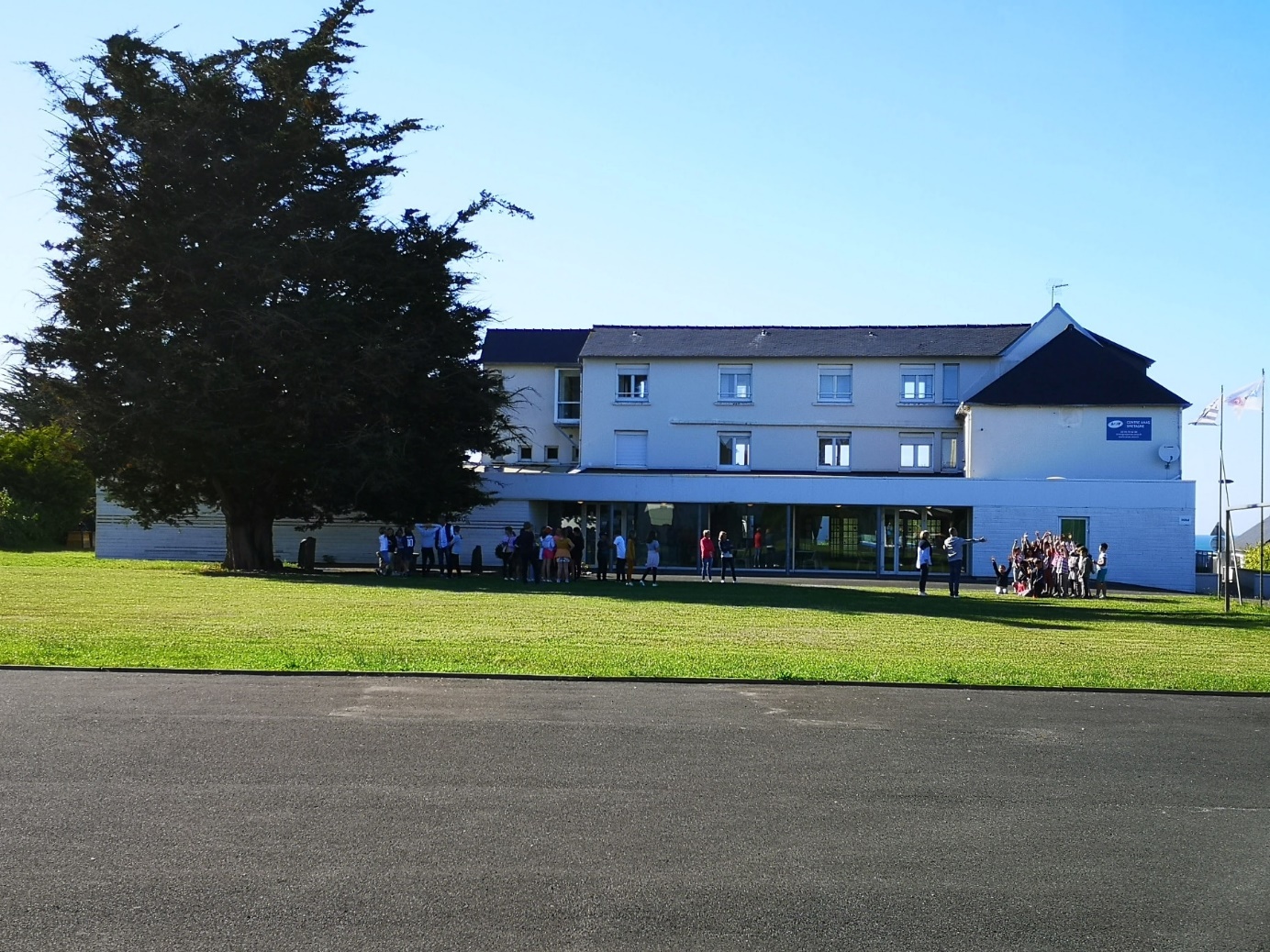 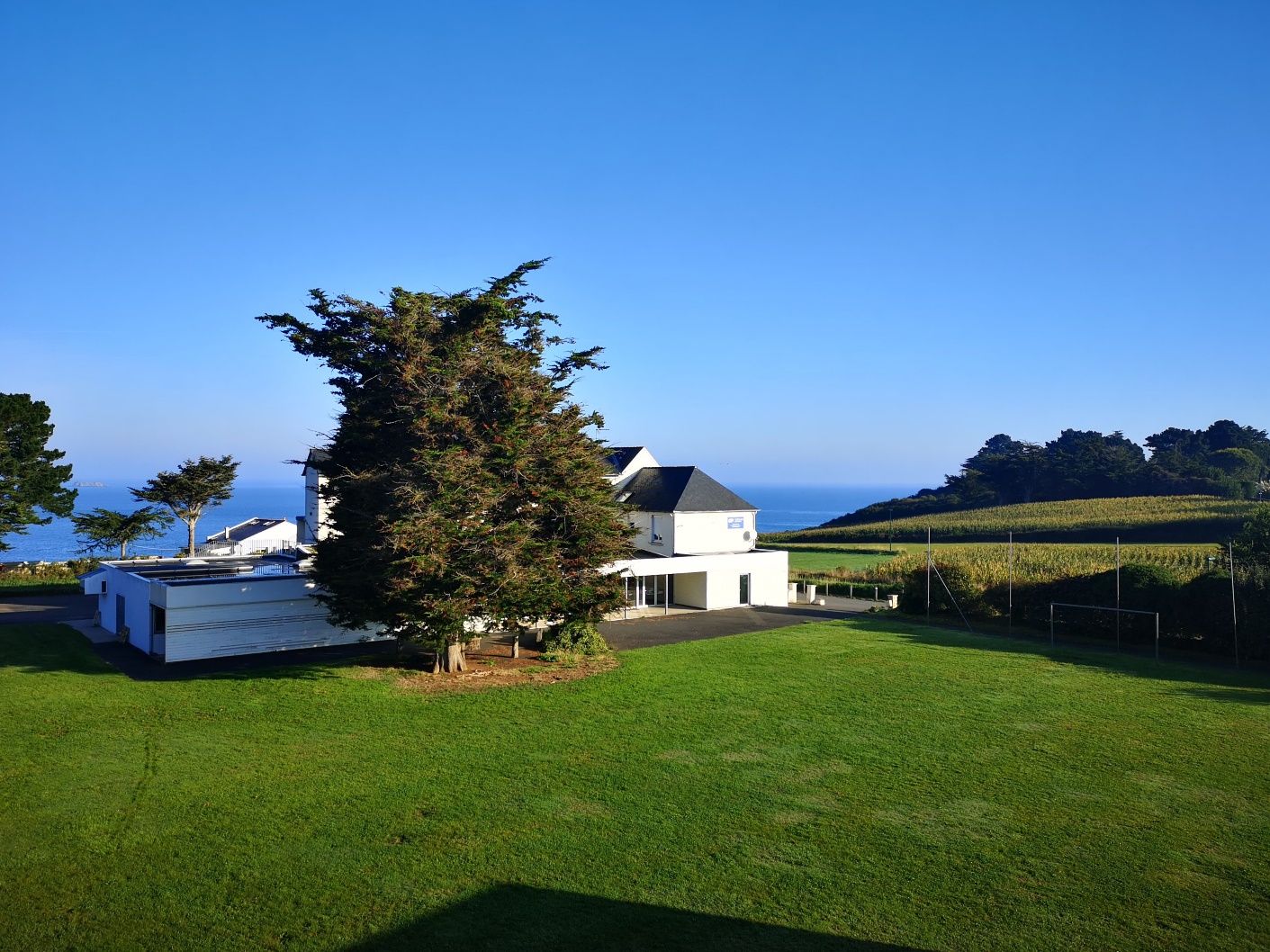 L’extérieur du centre
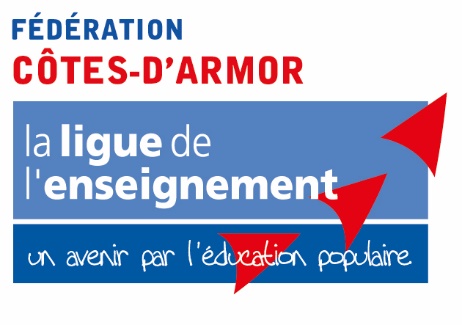 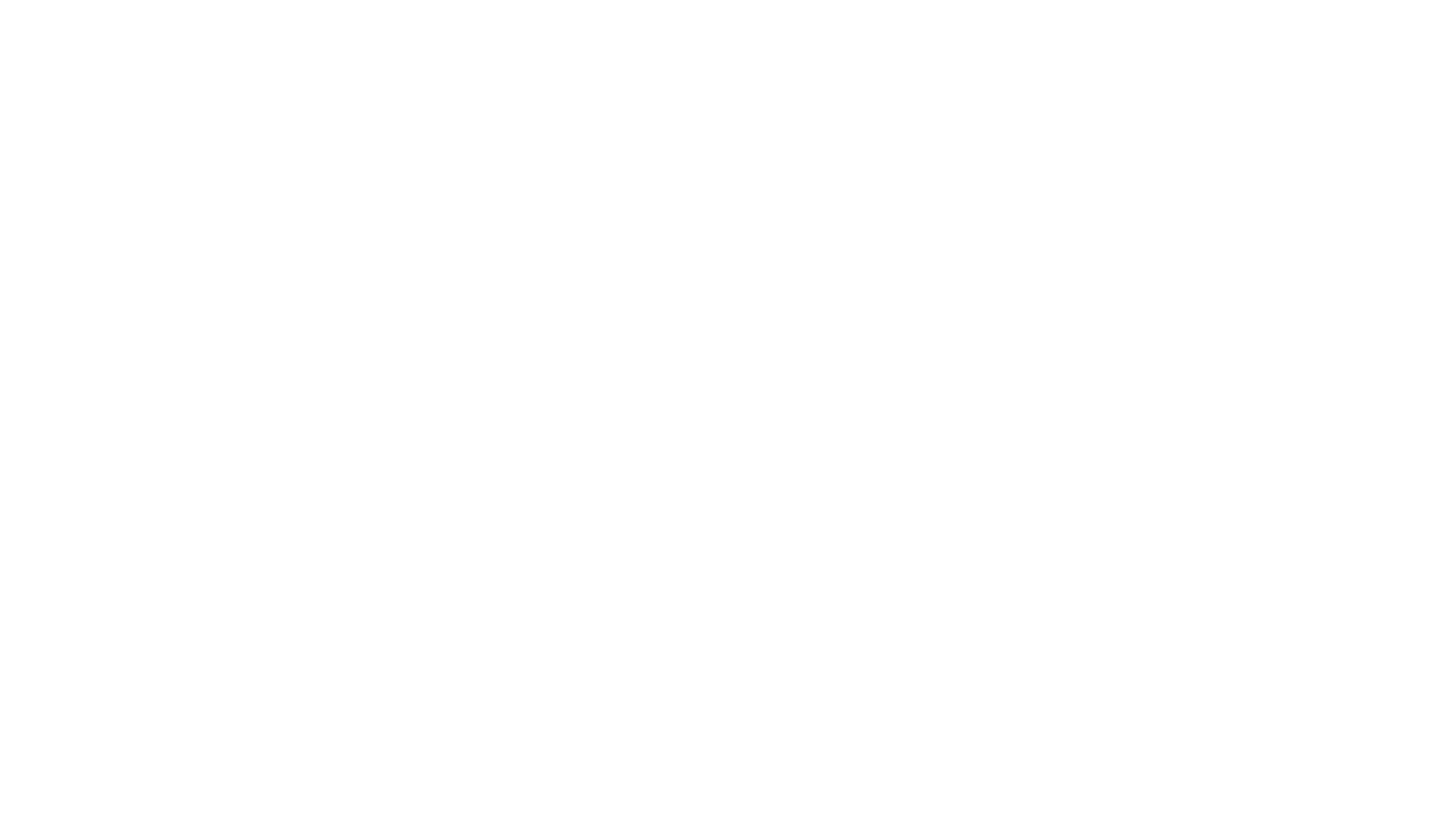 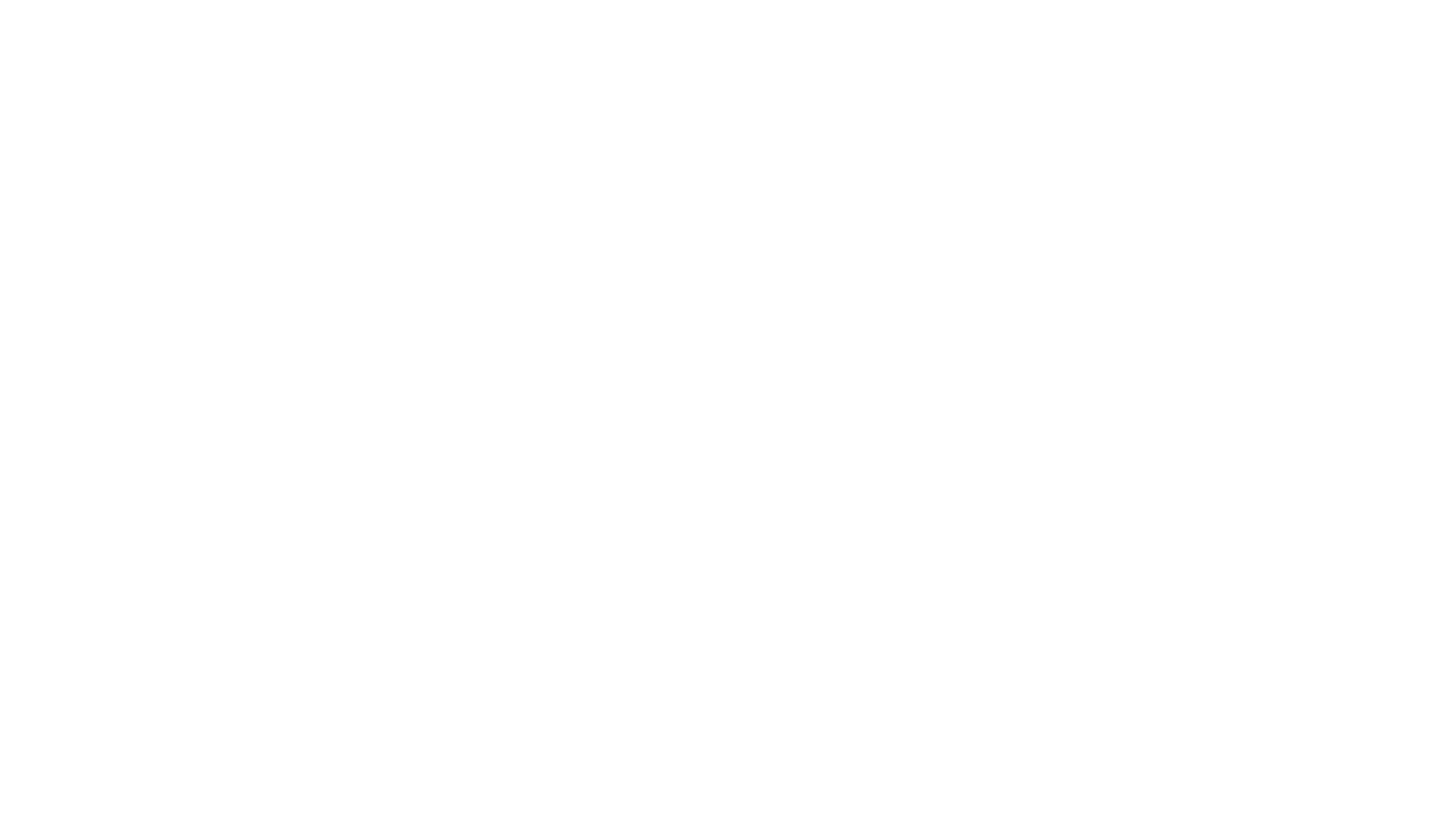 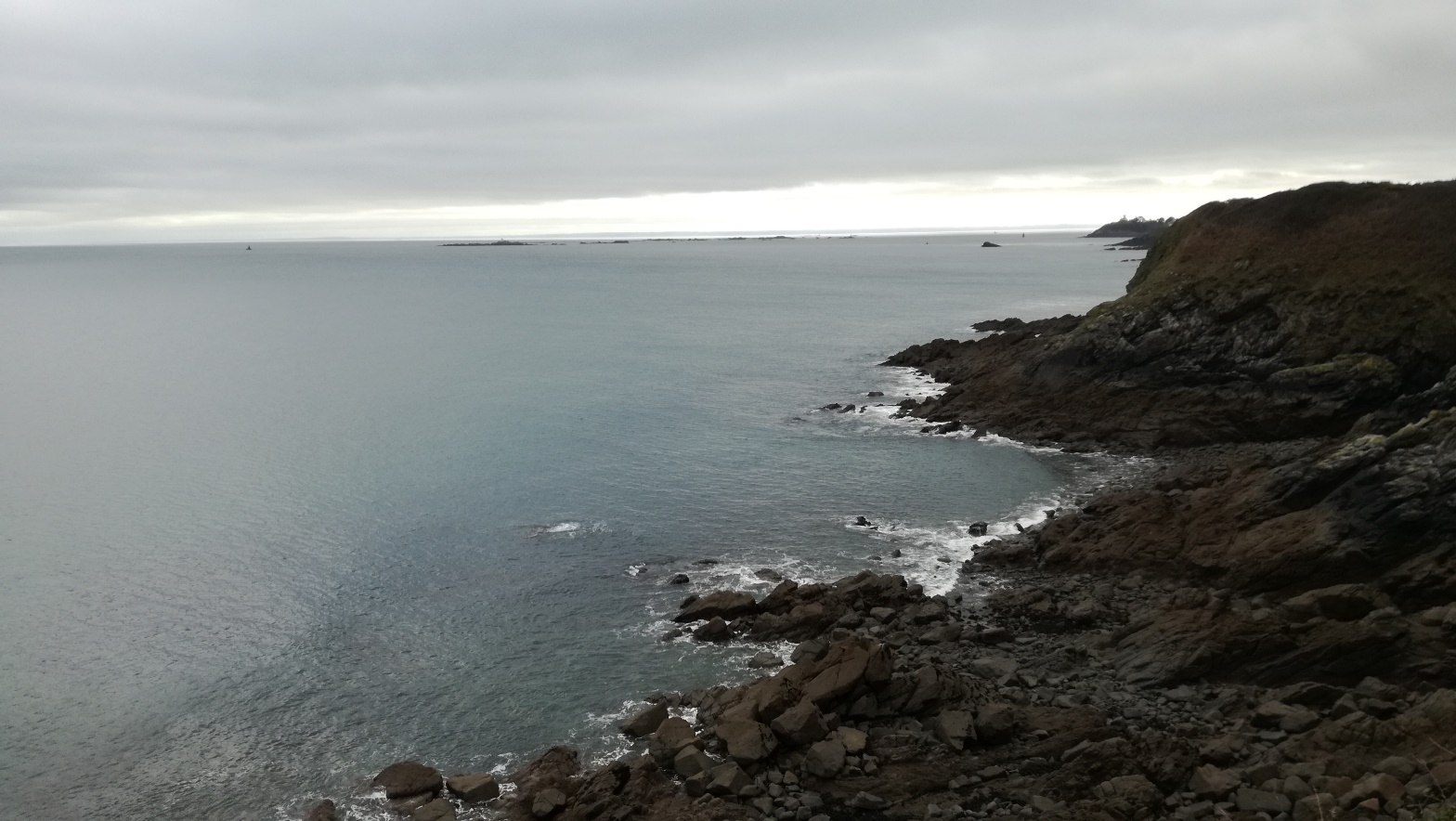 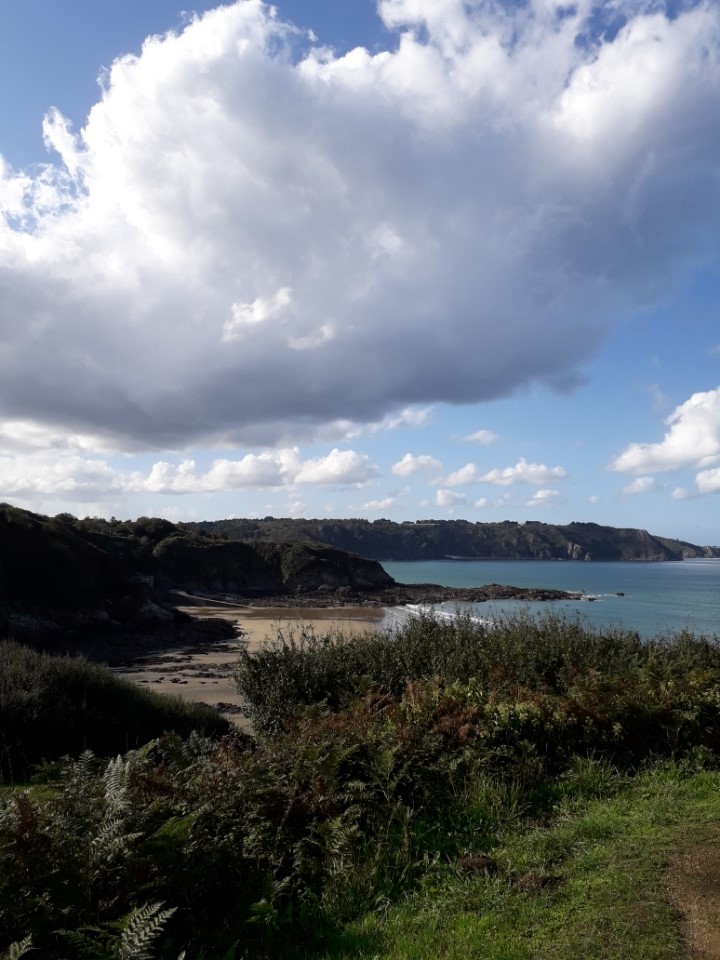 Une vue imprenable de la Baie de Saint-Brieuc (5ème baie au monde pour l’amplitude de ses marées) , ses plages , ses grèves , ses falaises…
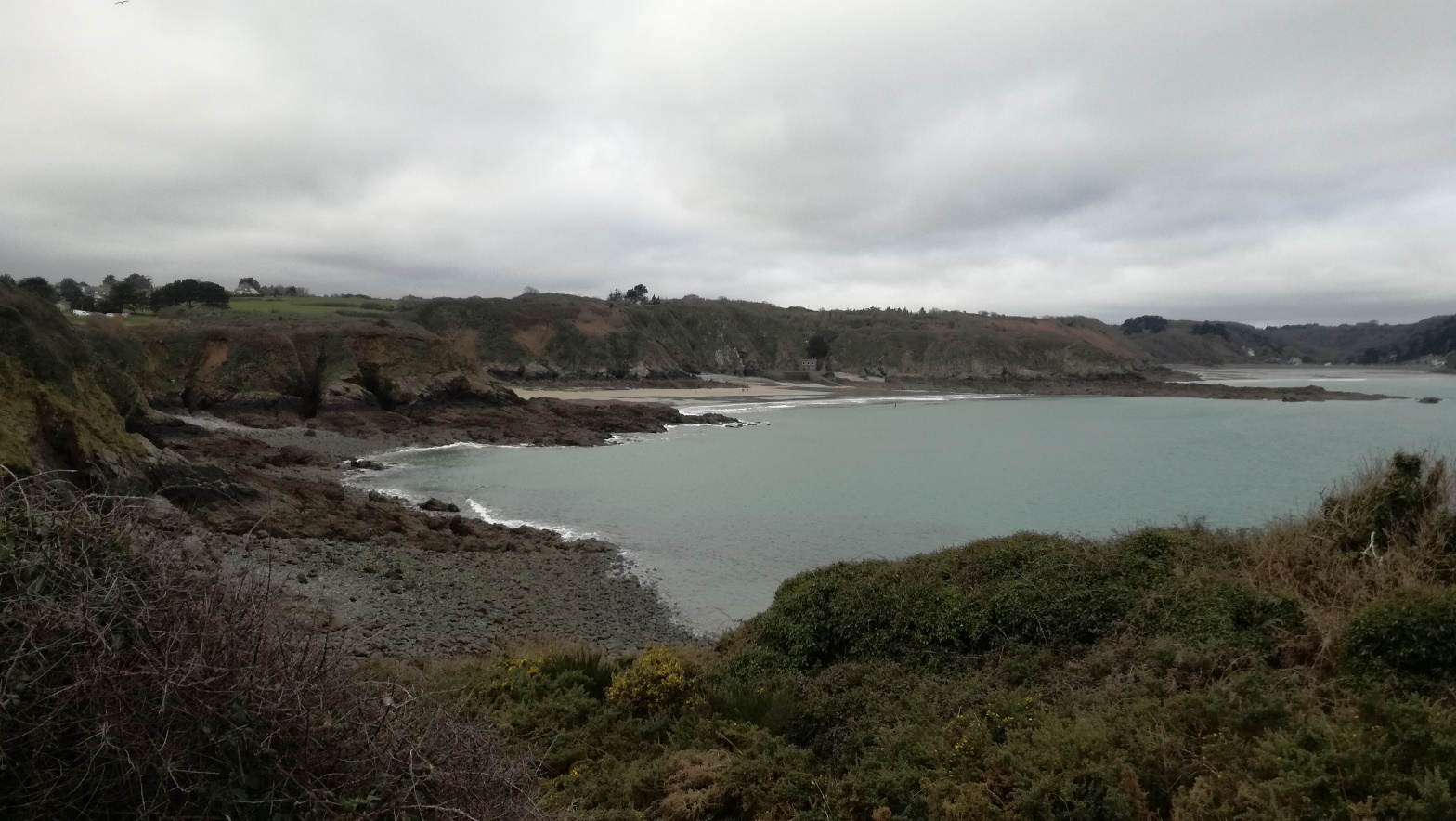 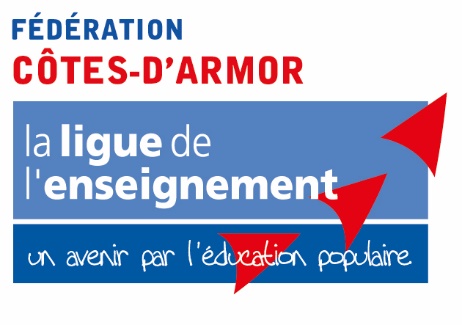 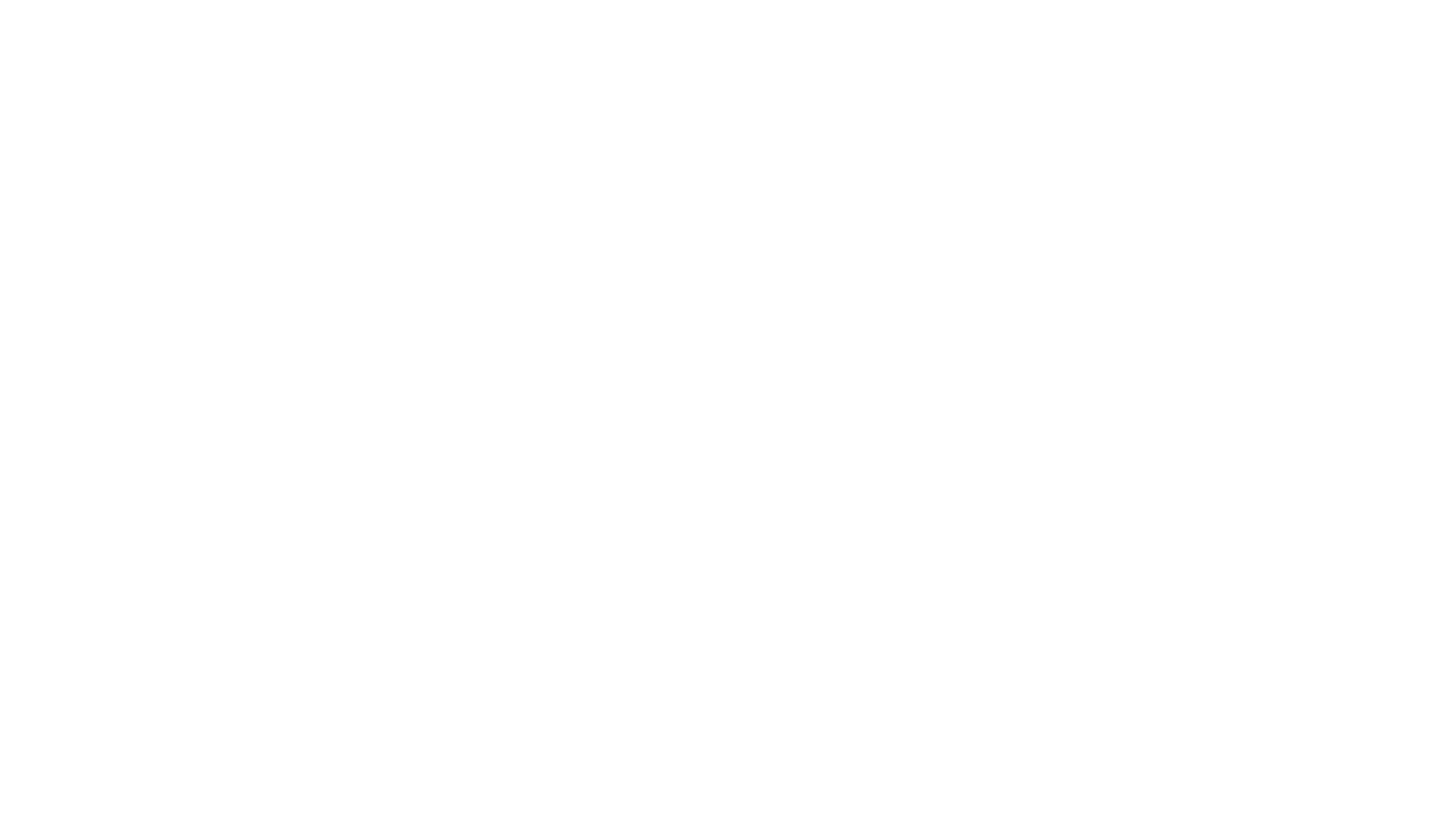 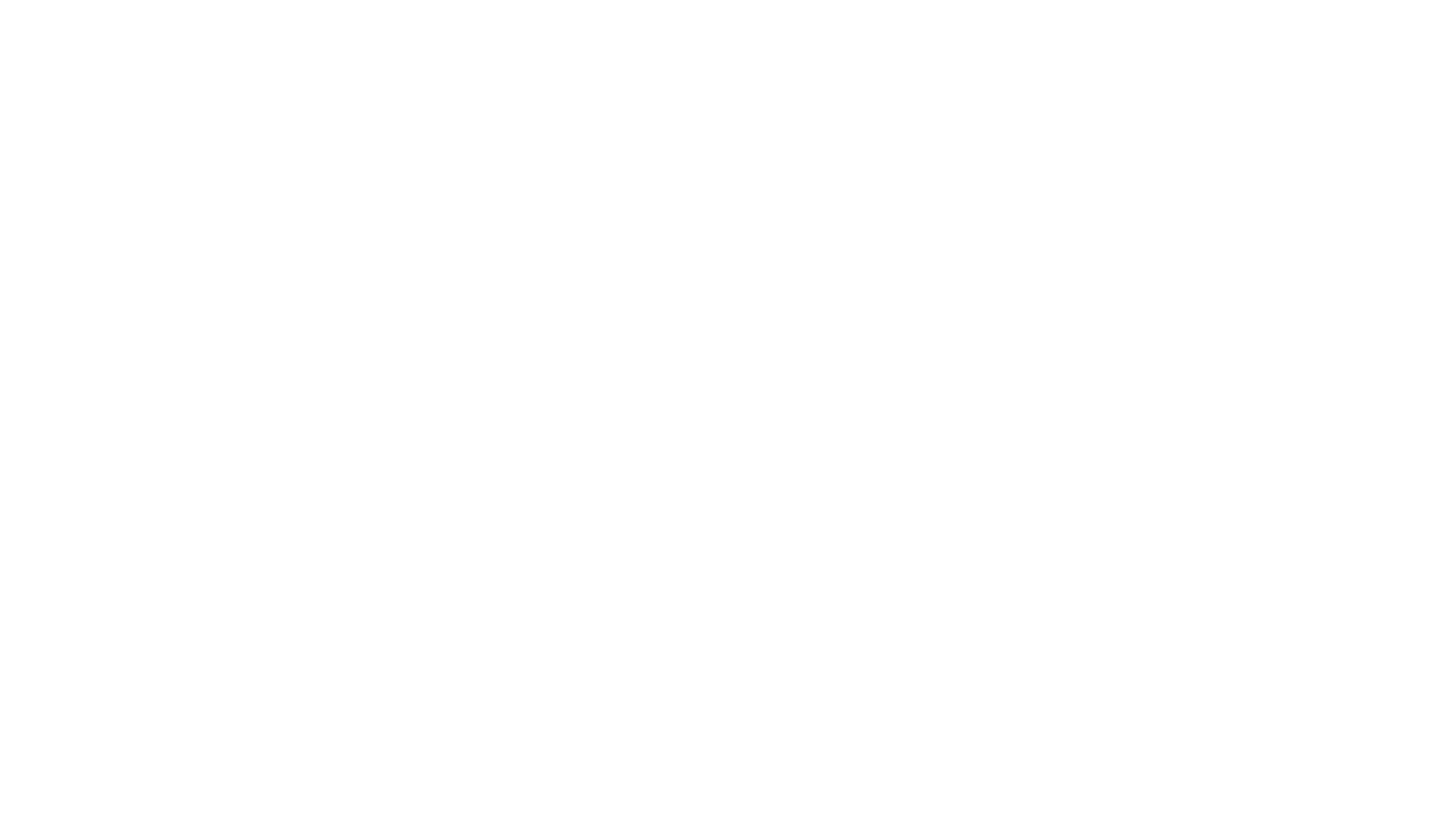 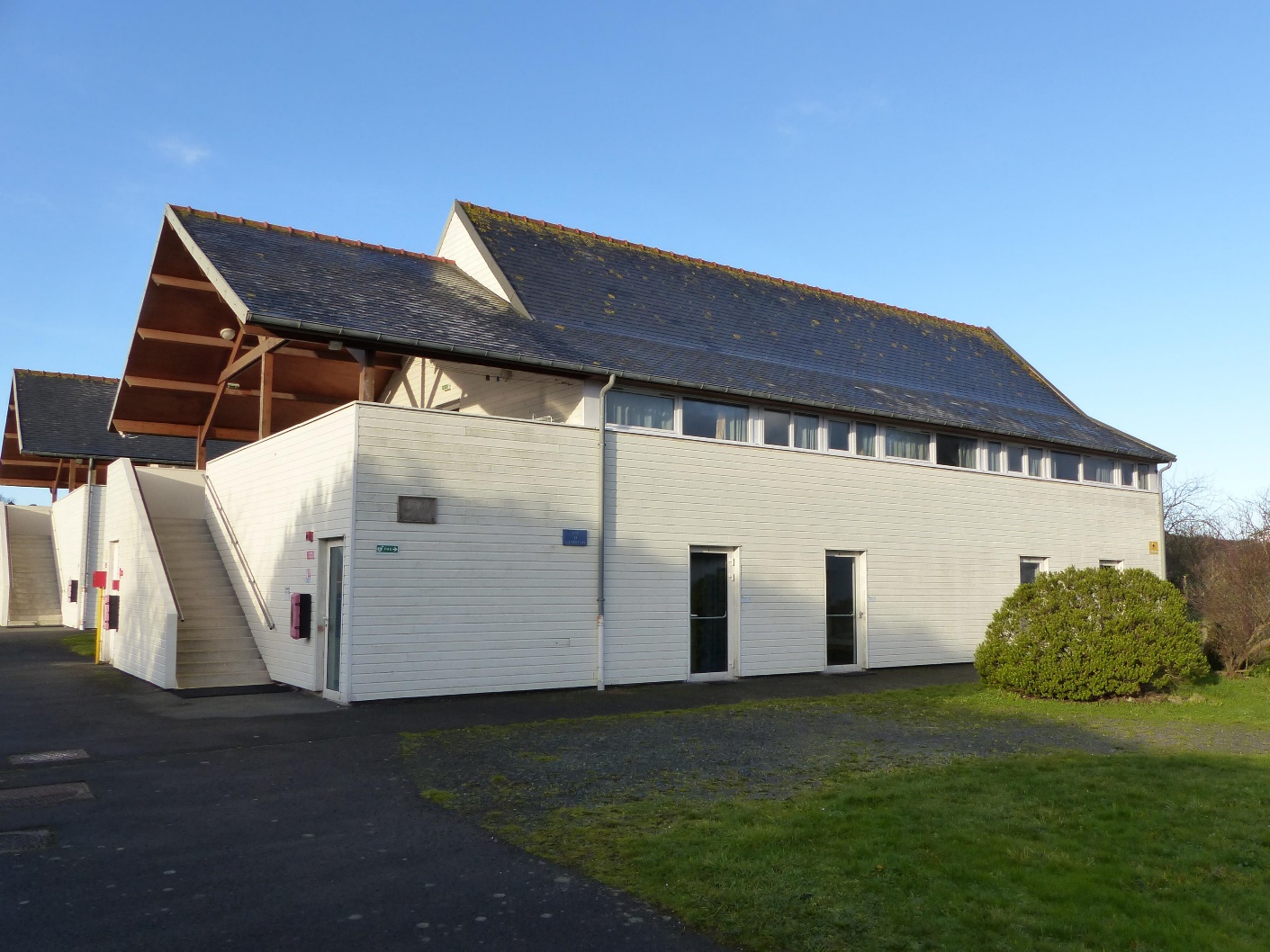 Hébergement
3 bâtiments (Cormoran, Goeland et Huitrier) qui comptent 18,37,et 42 couchages soit 97 couchages
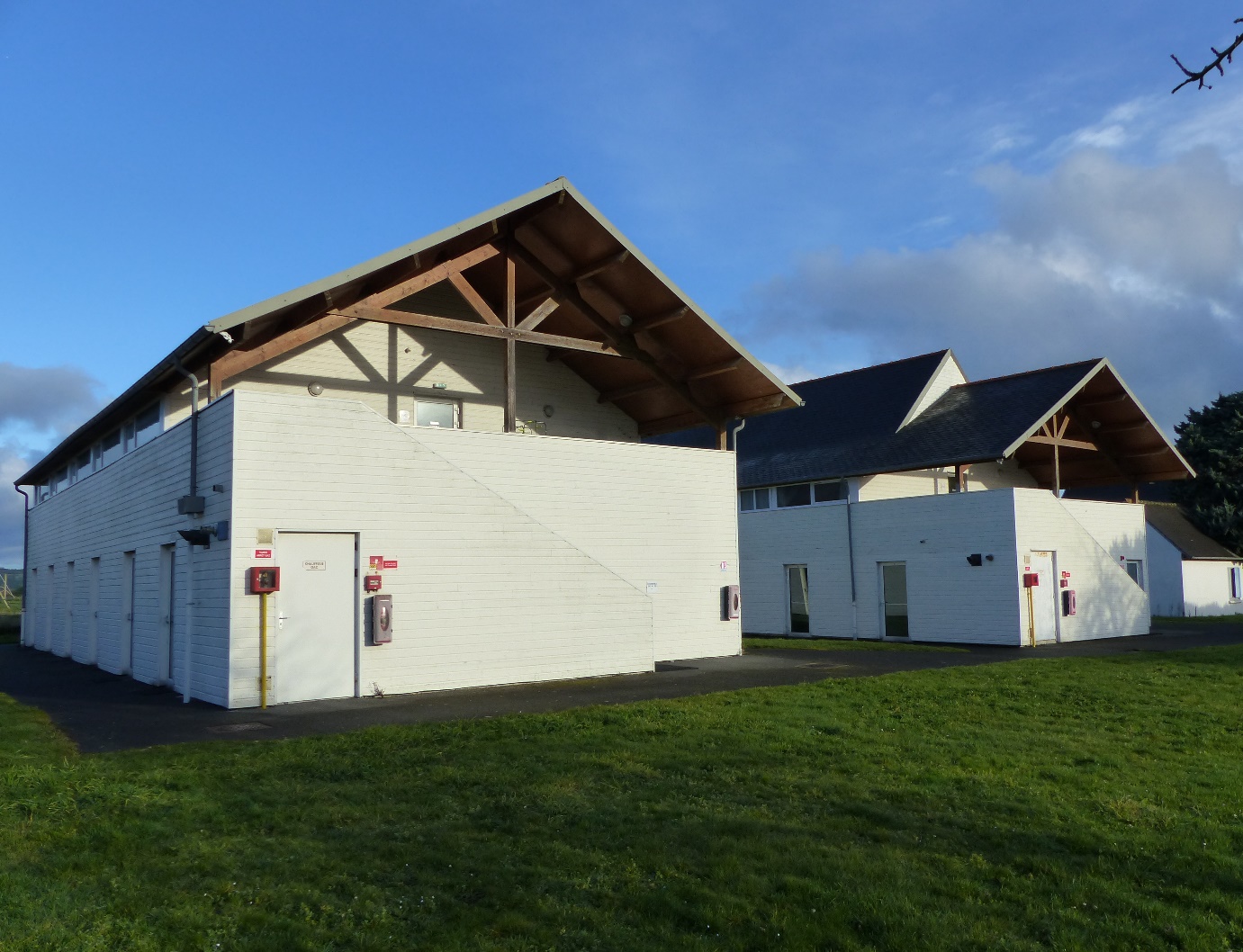 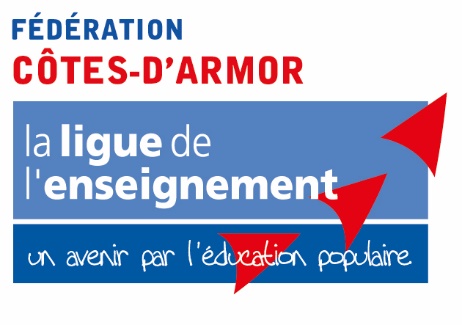 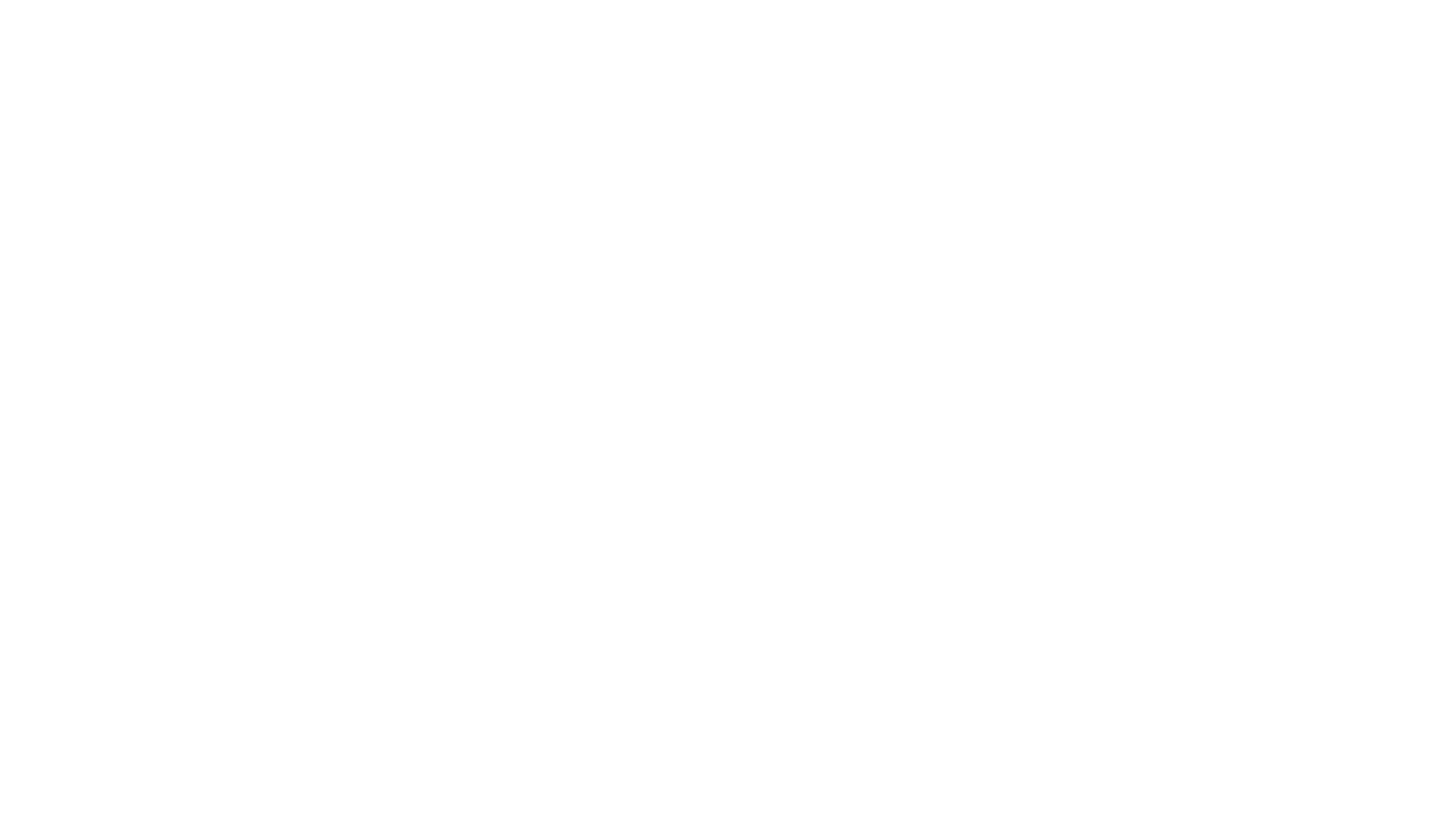 Les chambres avec les sanitaires (douches + wc)

Chambres de 2, 3 ou 4 lits.
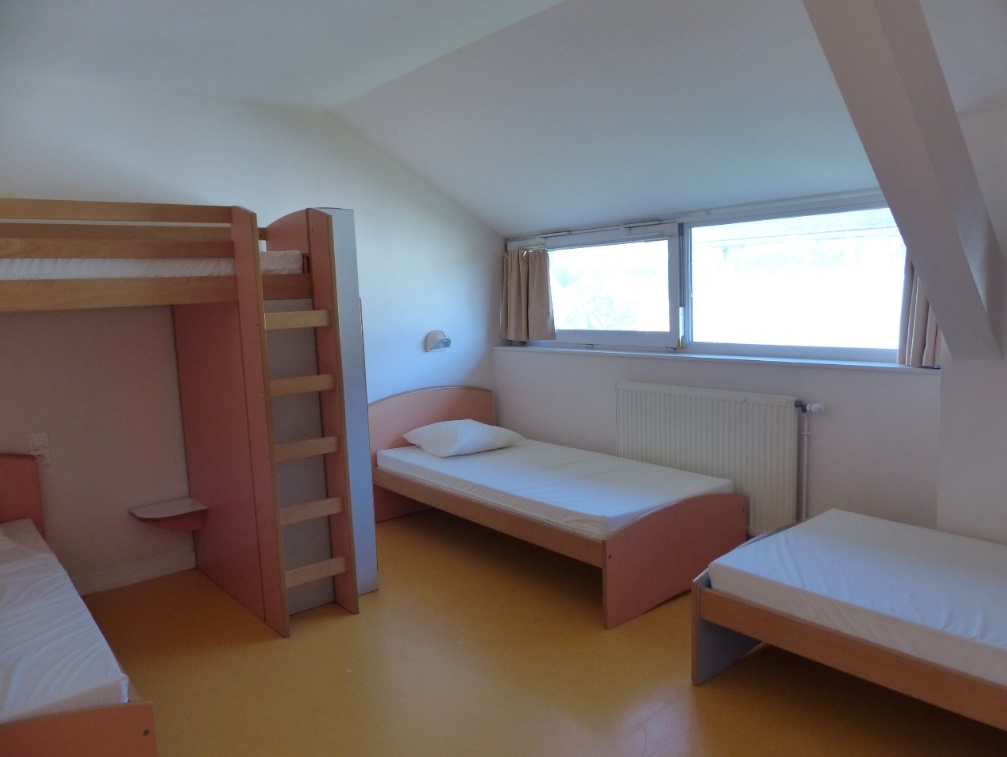 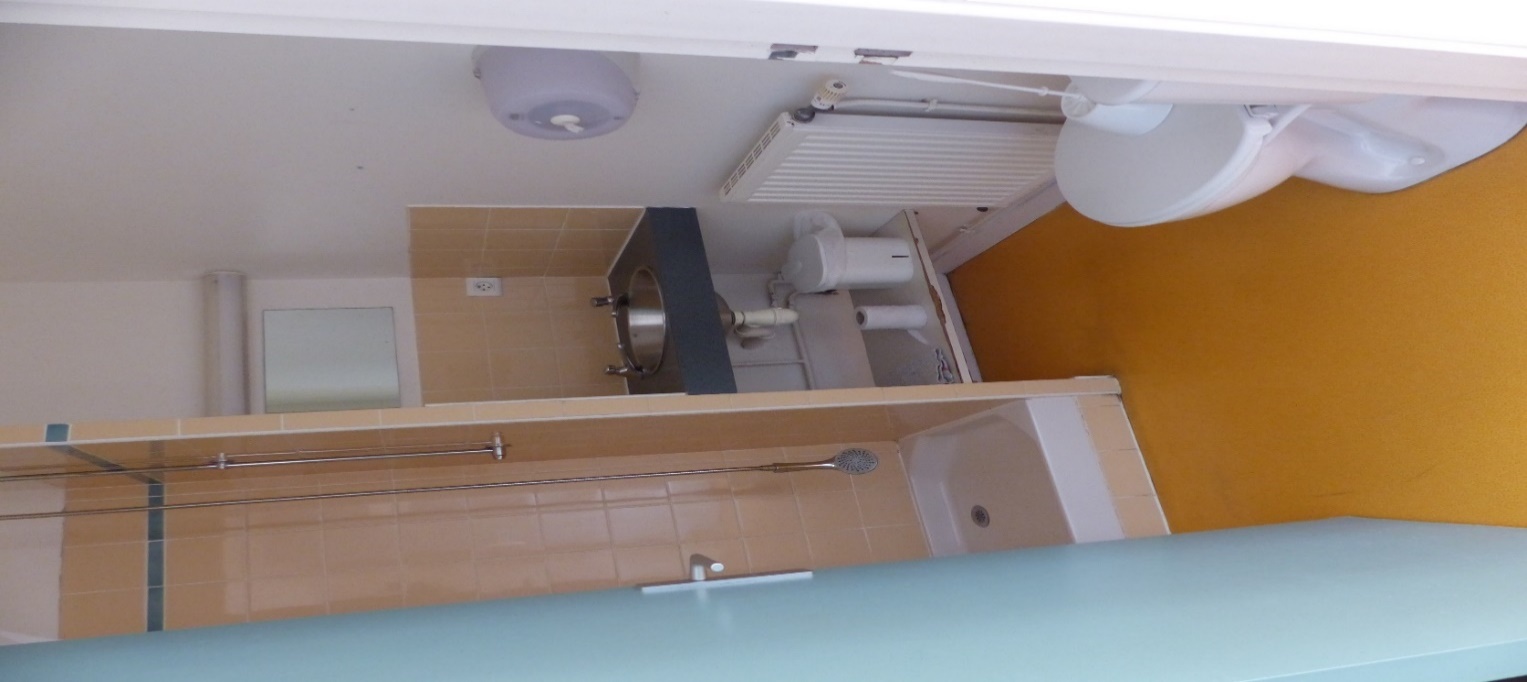 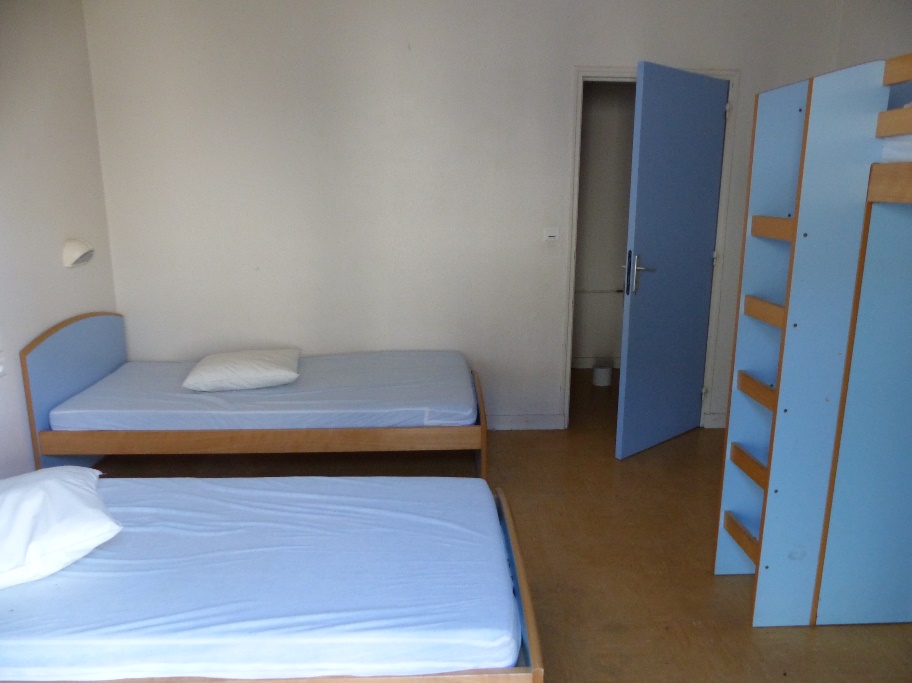 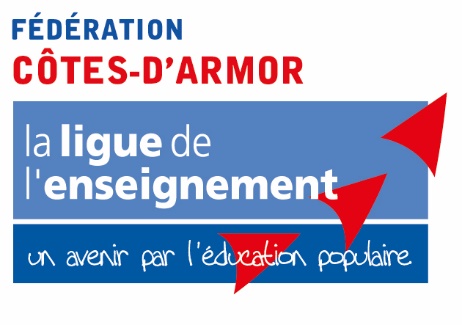 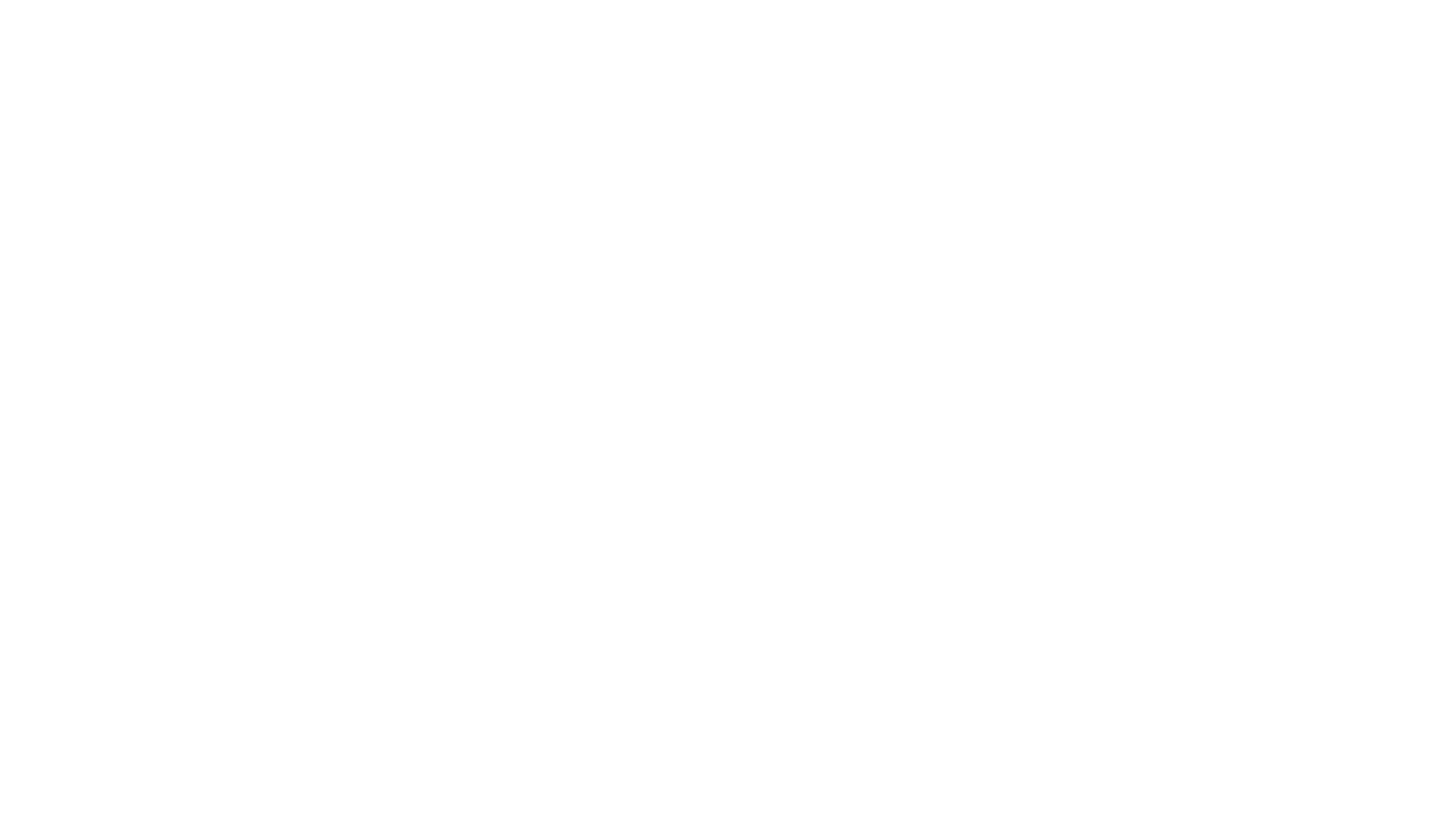 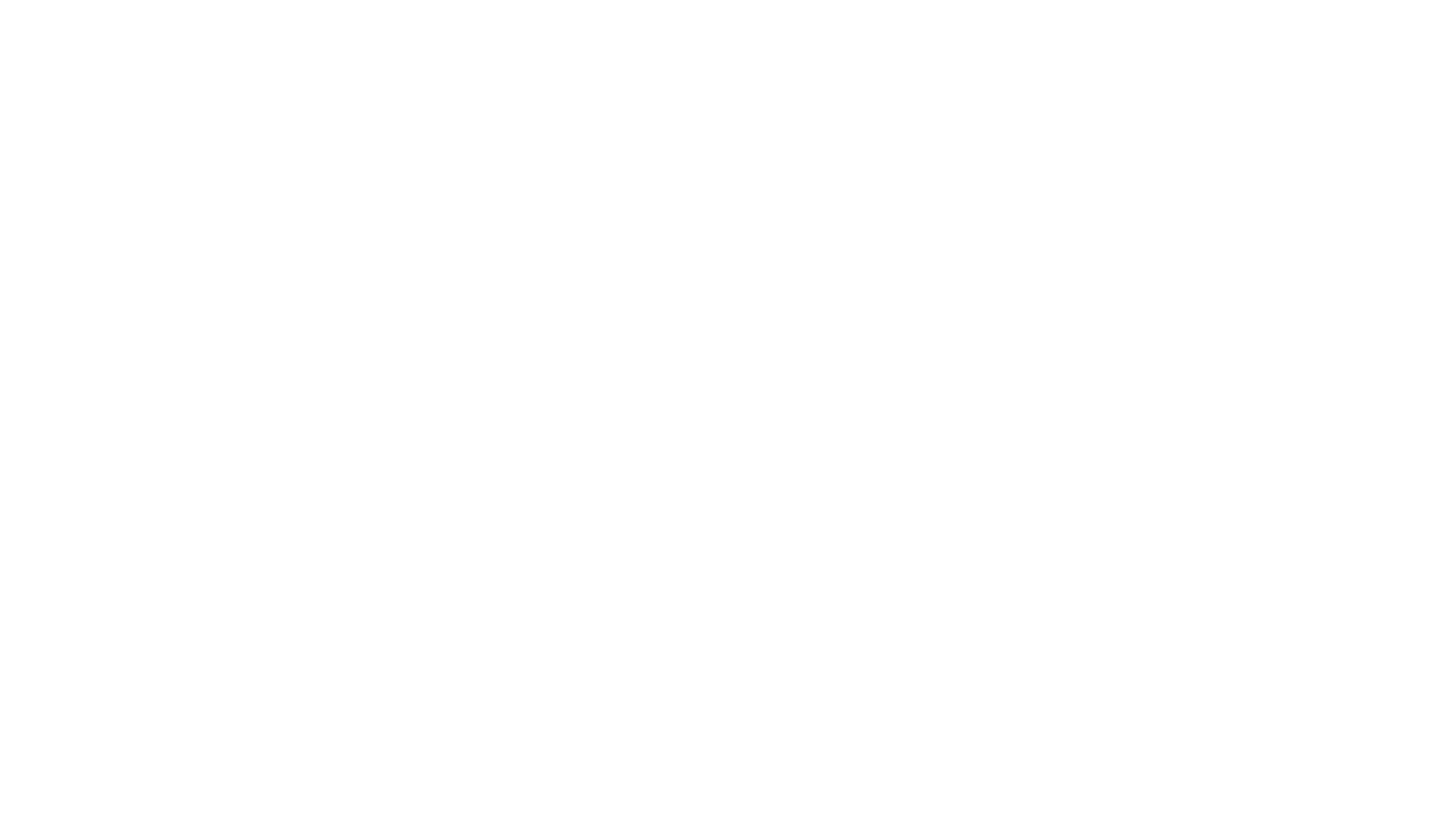 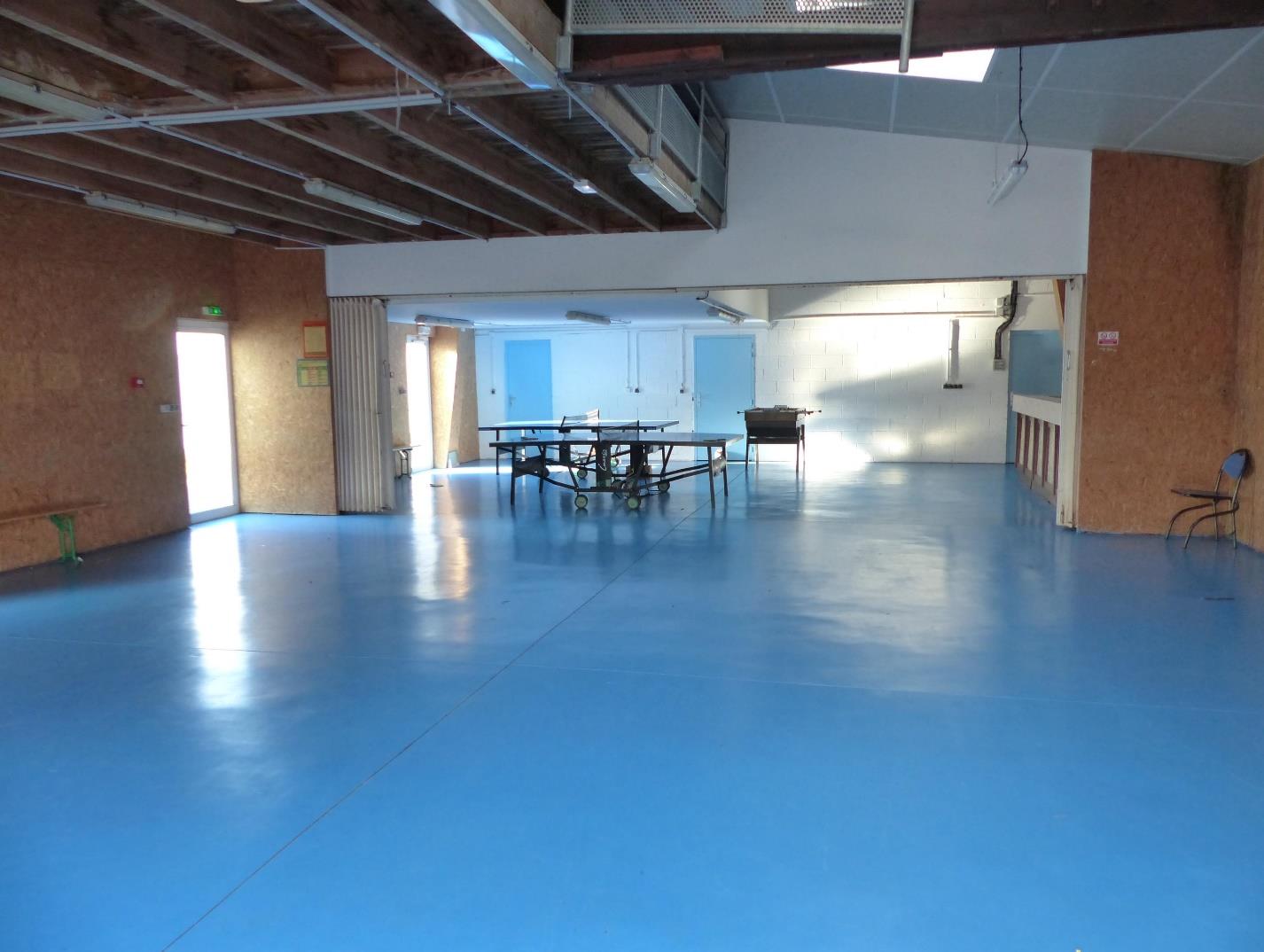 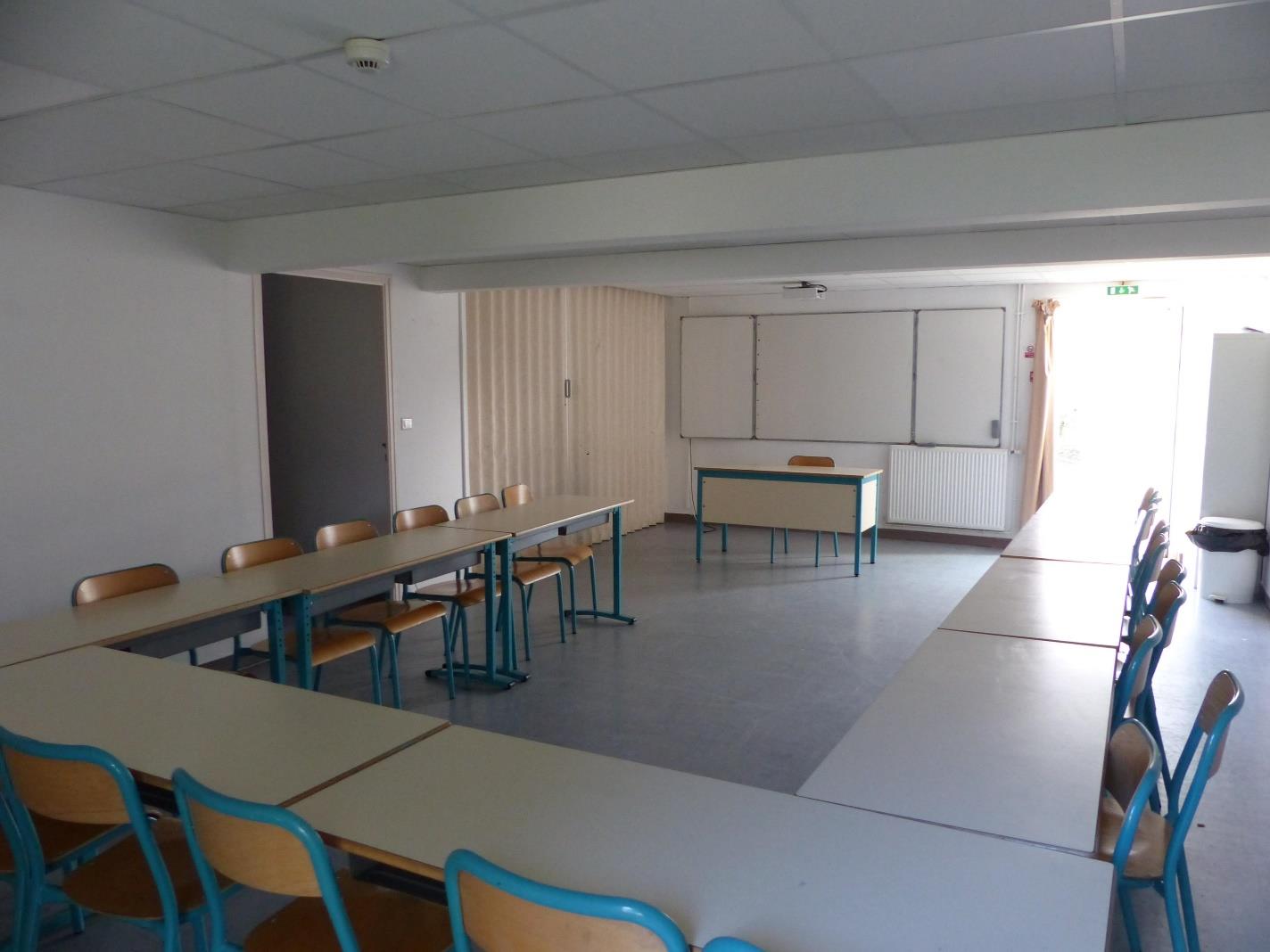 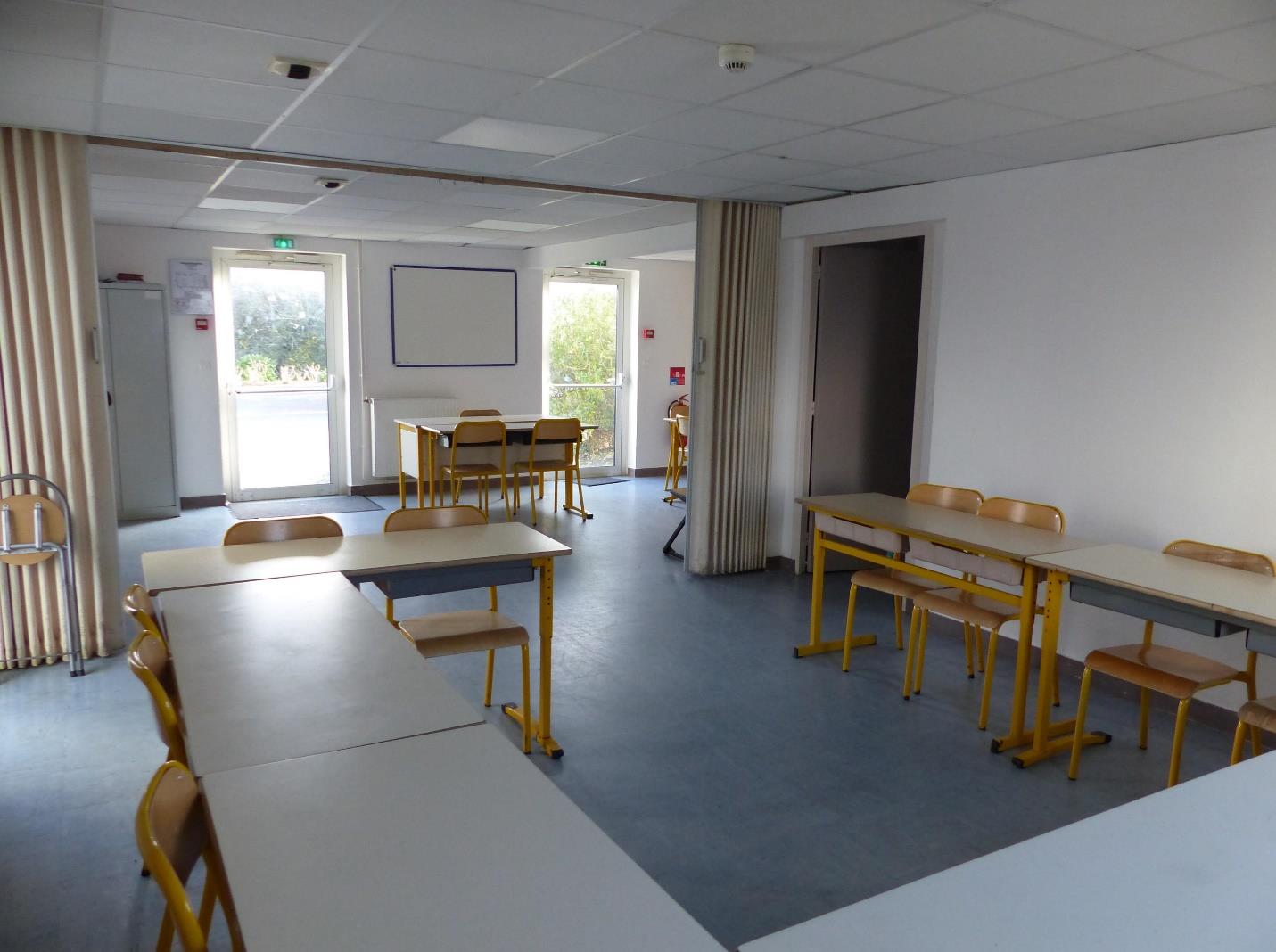 2 salles de classe + toilettes
1 salle de classe divisible en deux
1 salle polyvalente pour la pratique d’activités libres (tables de ping-pong, baby foot)
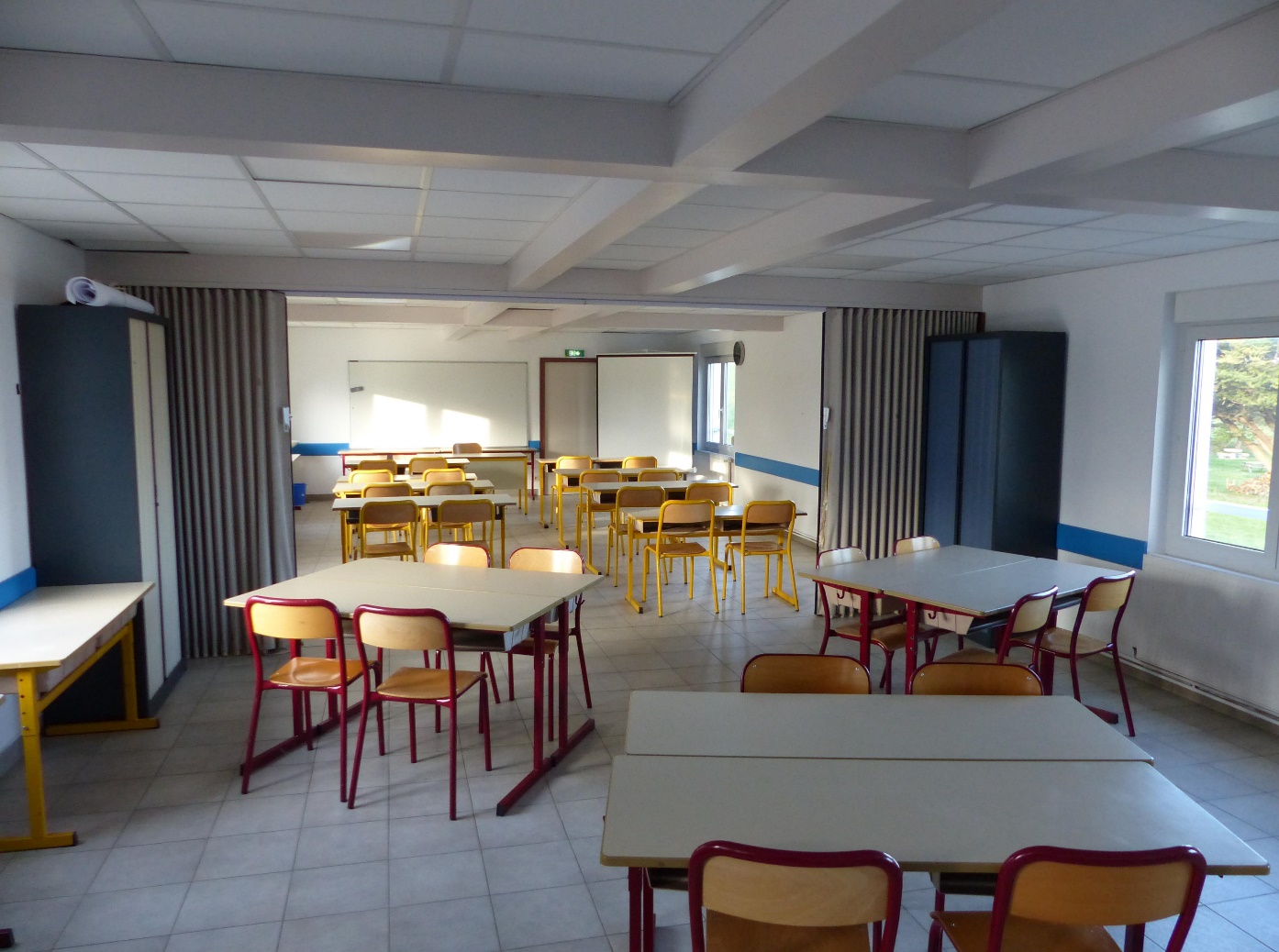 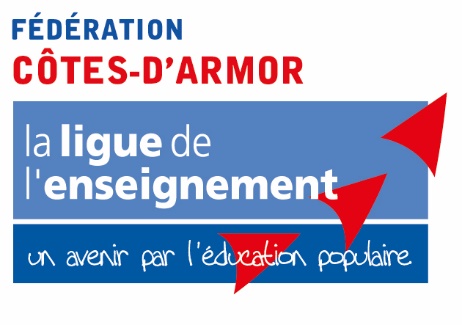 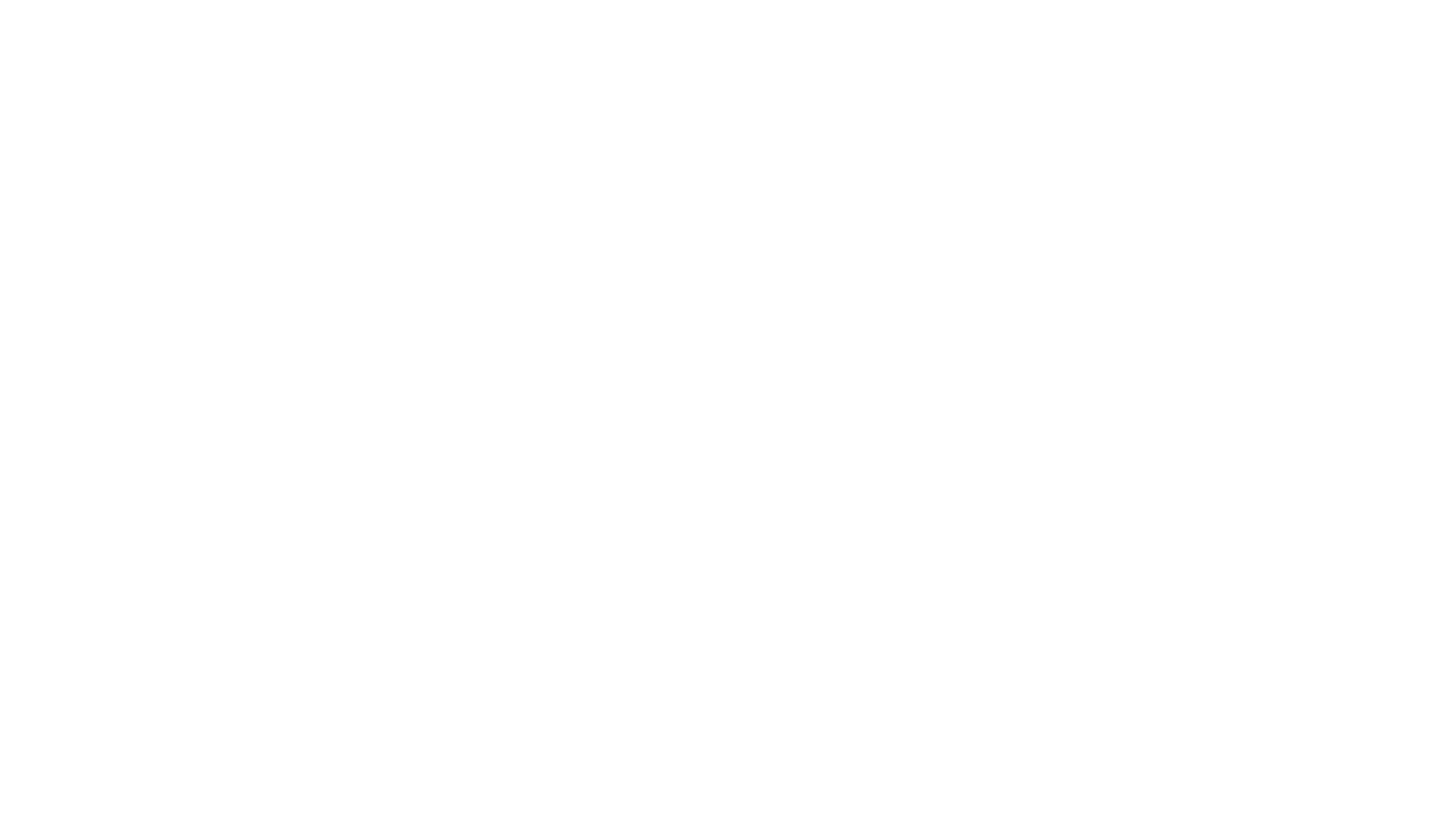 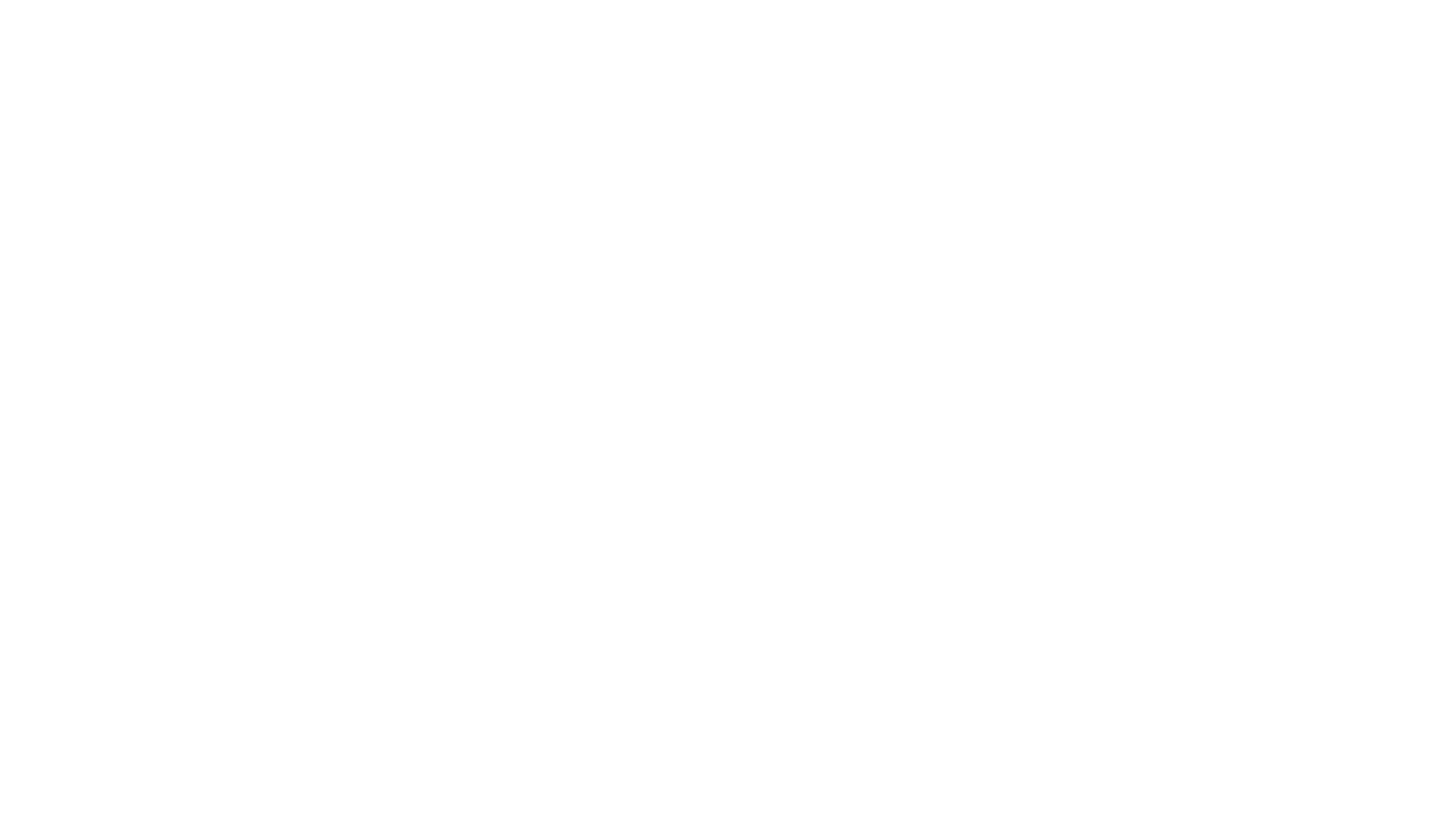 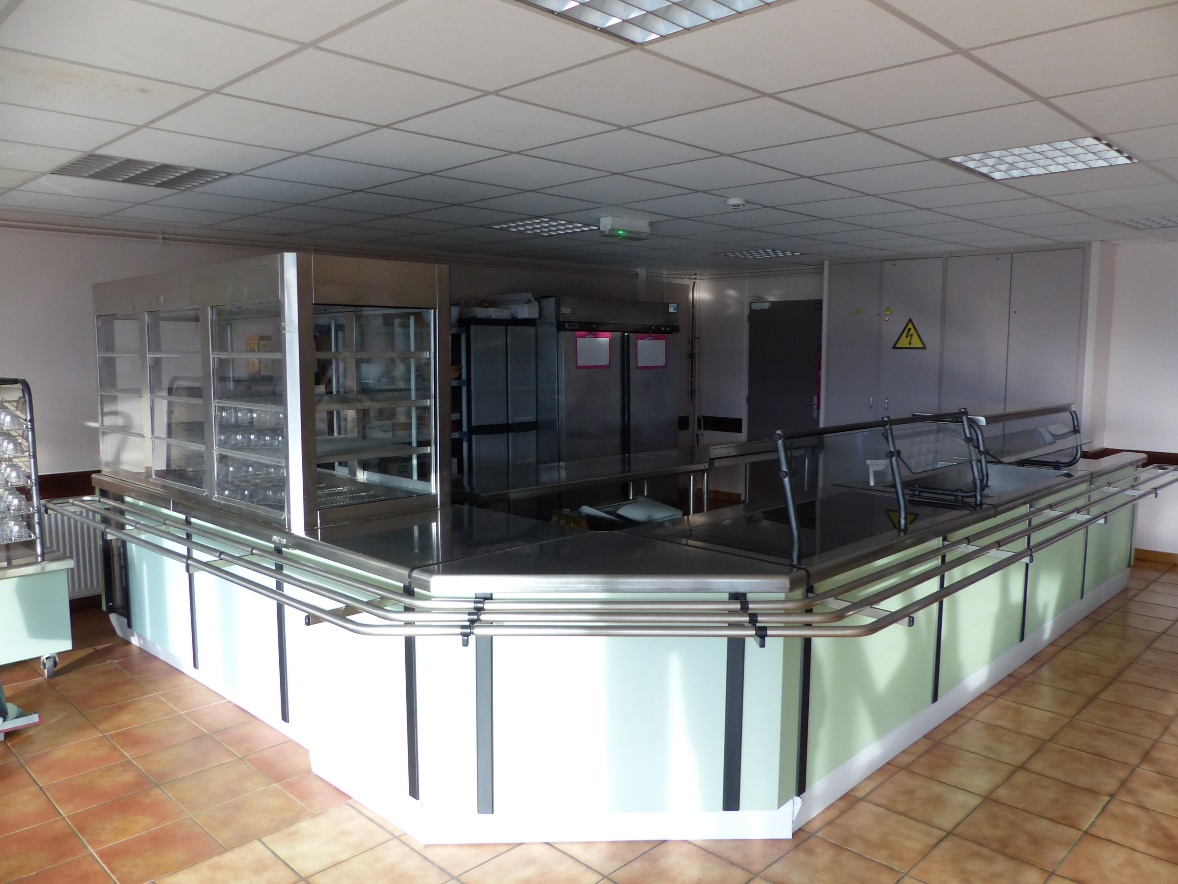 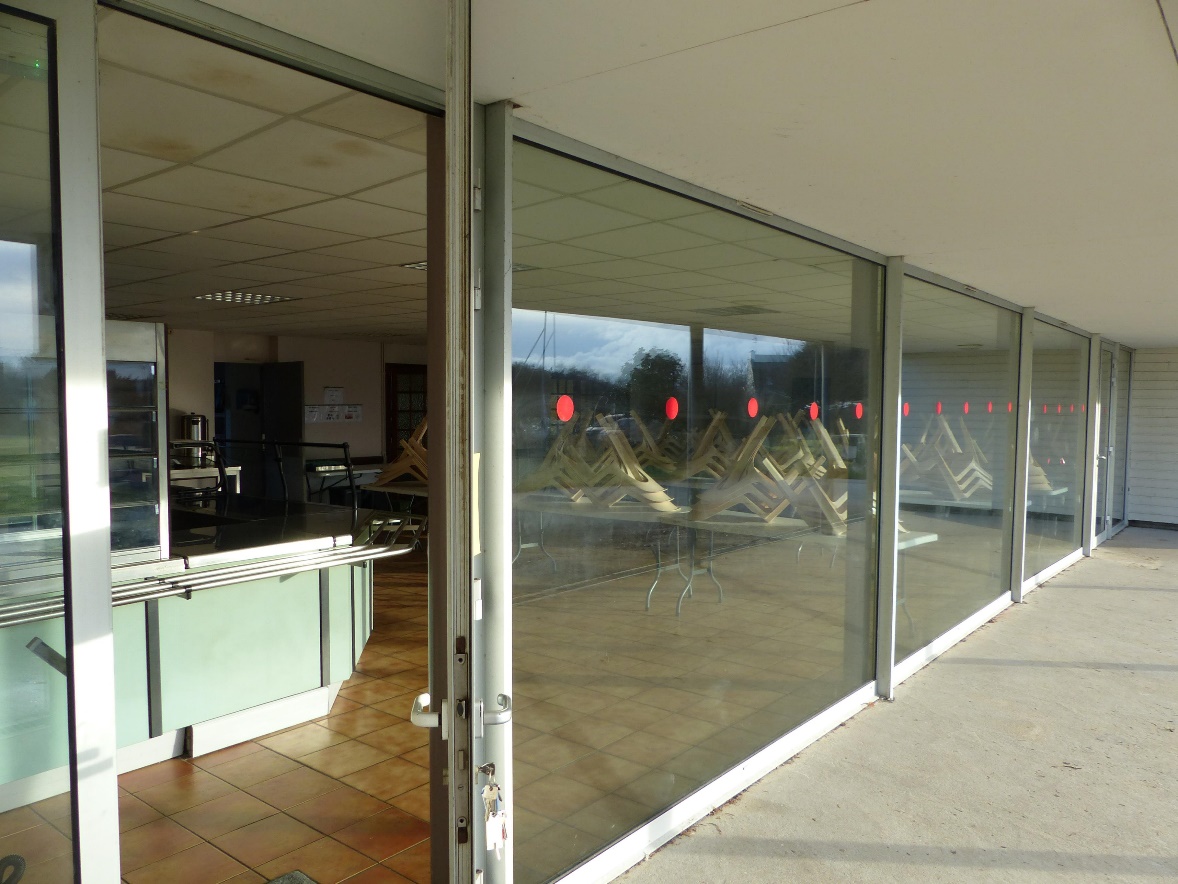 Le Restaurant
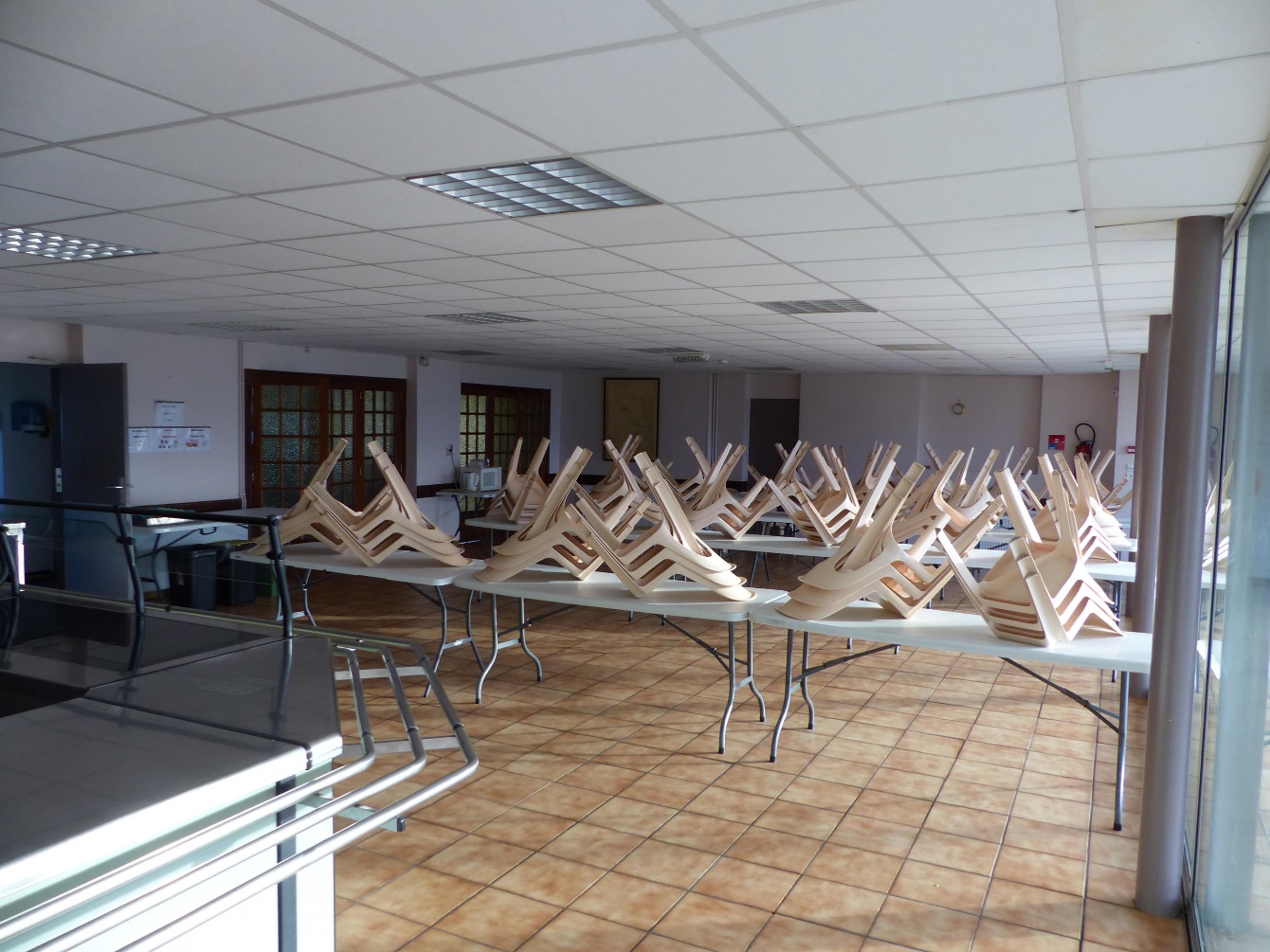 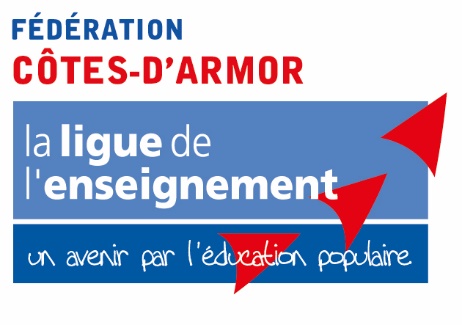 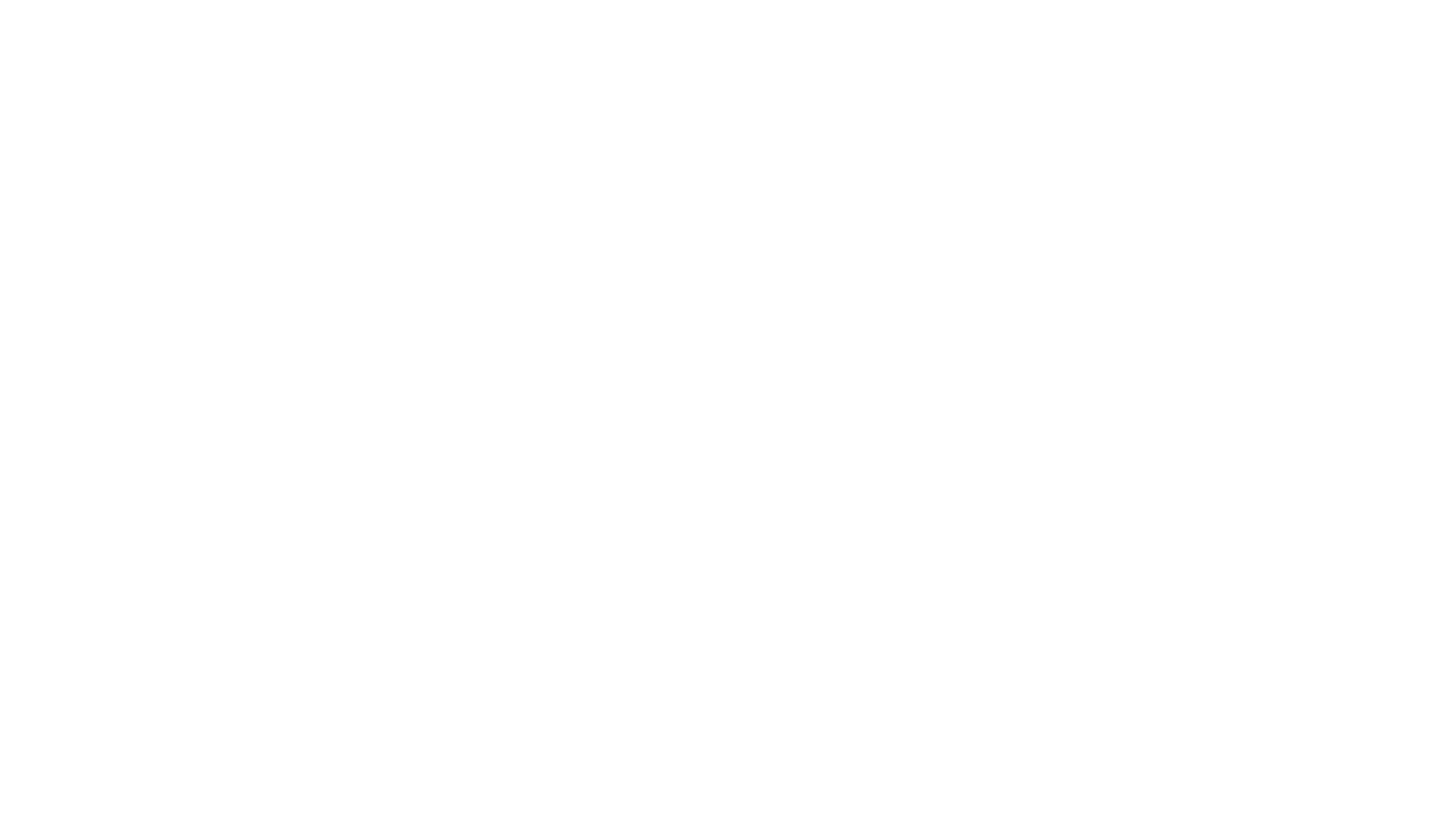 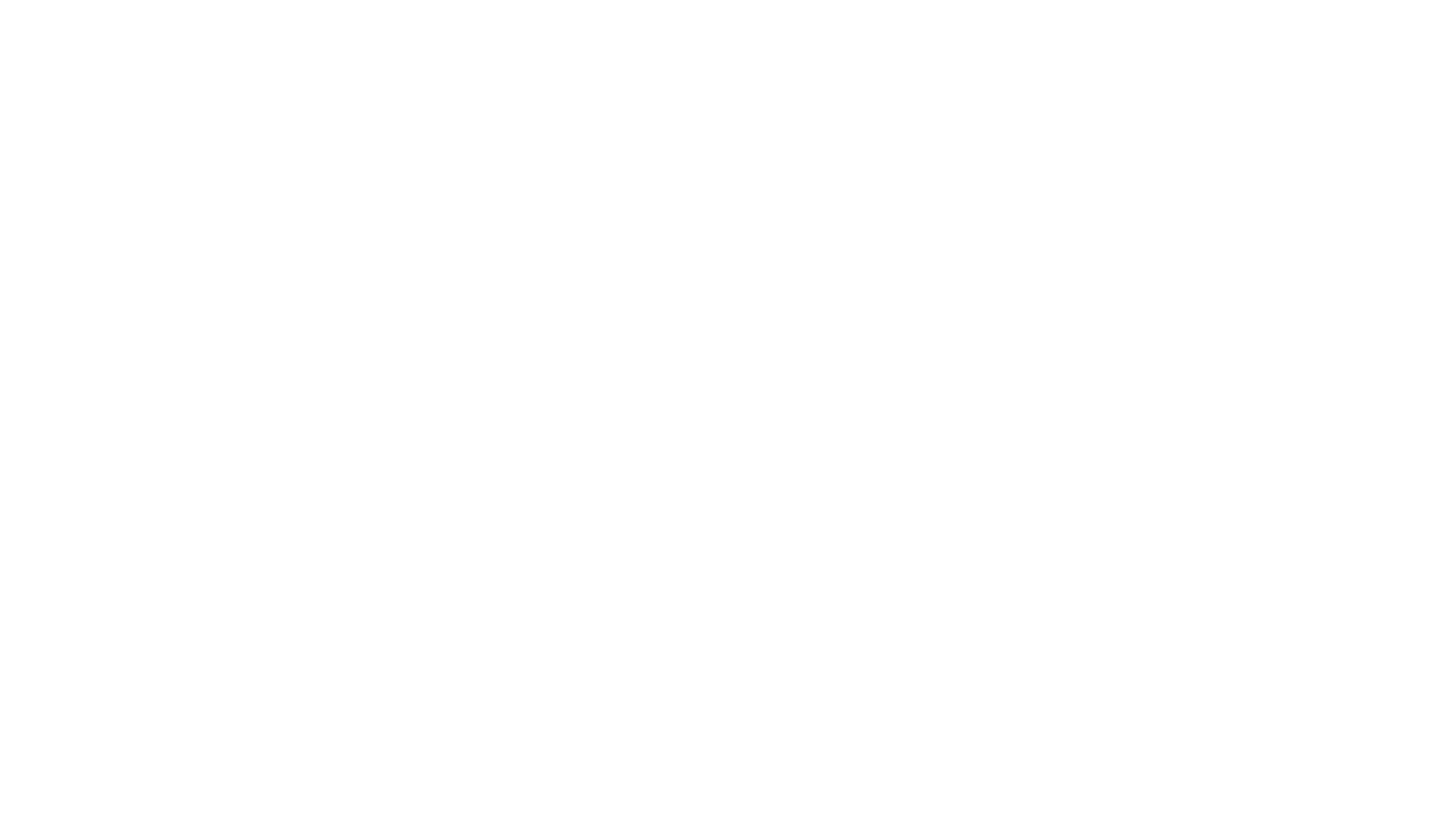 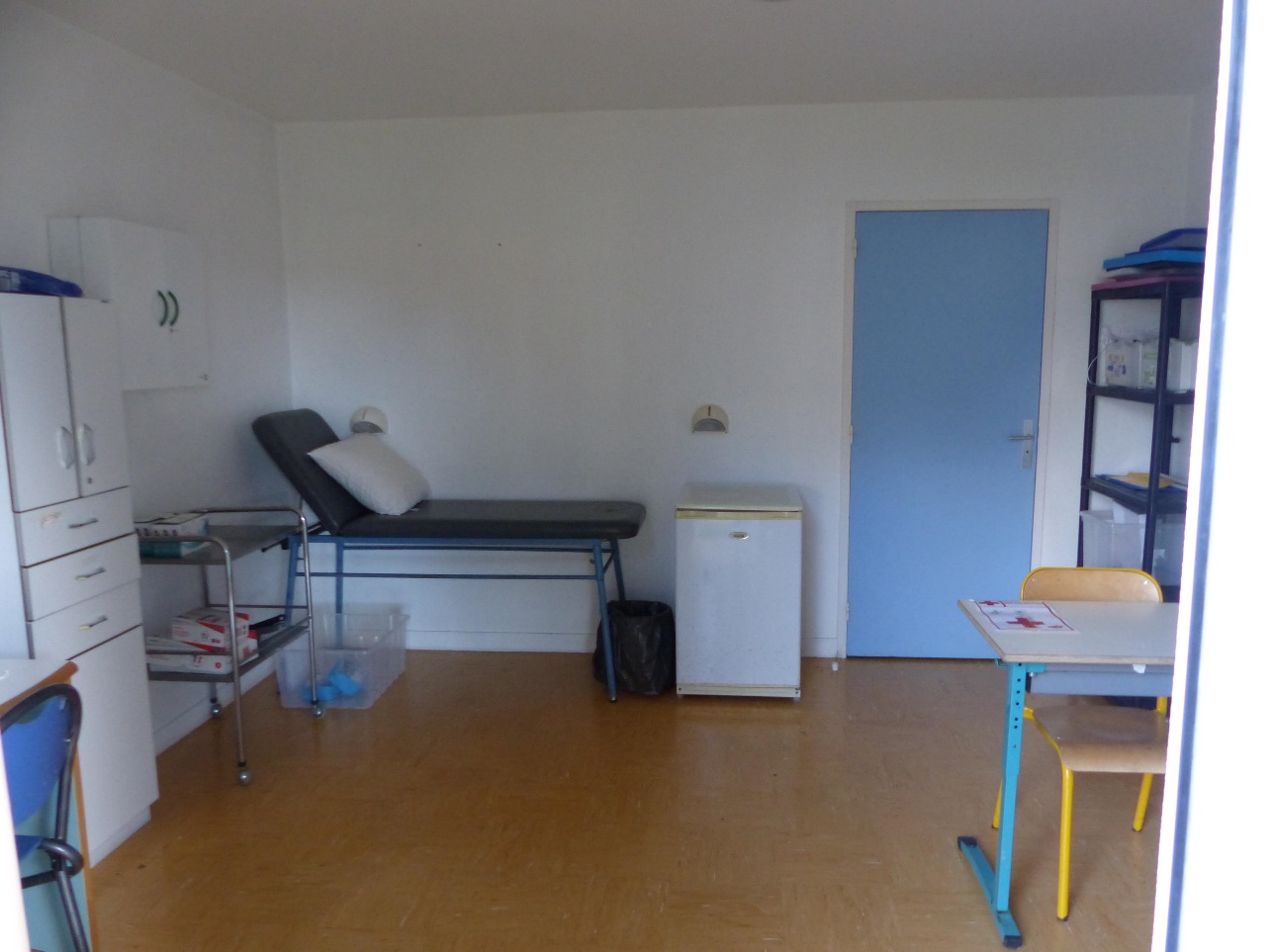 La sécurité et la Santé:
une infirmerie 
une chambre d’isolement.
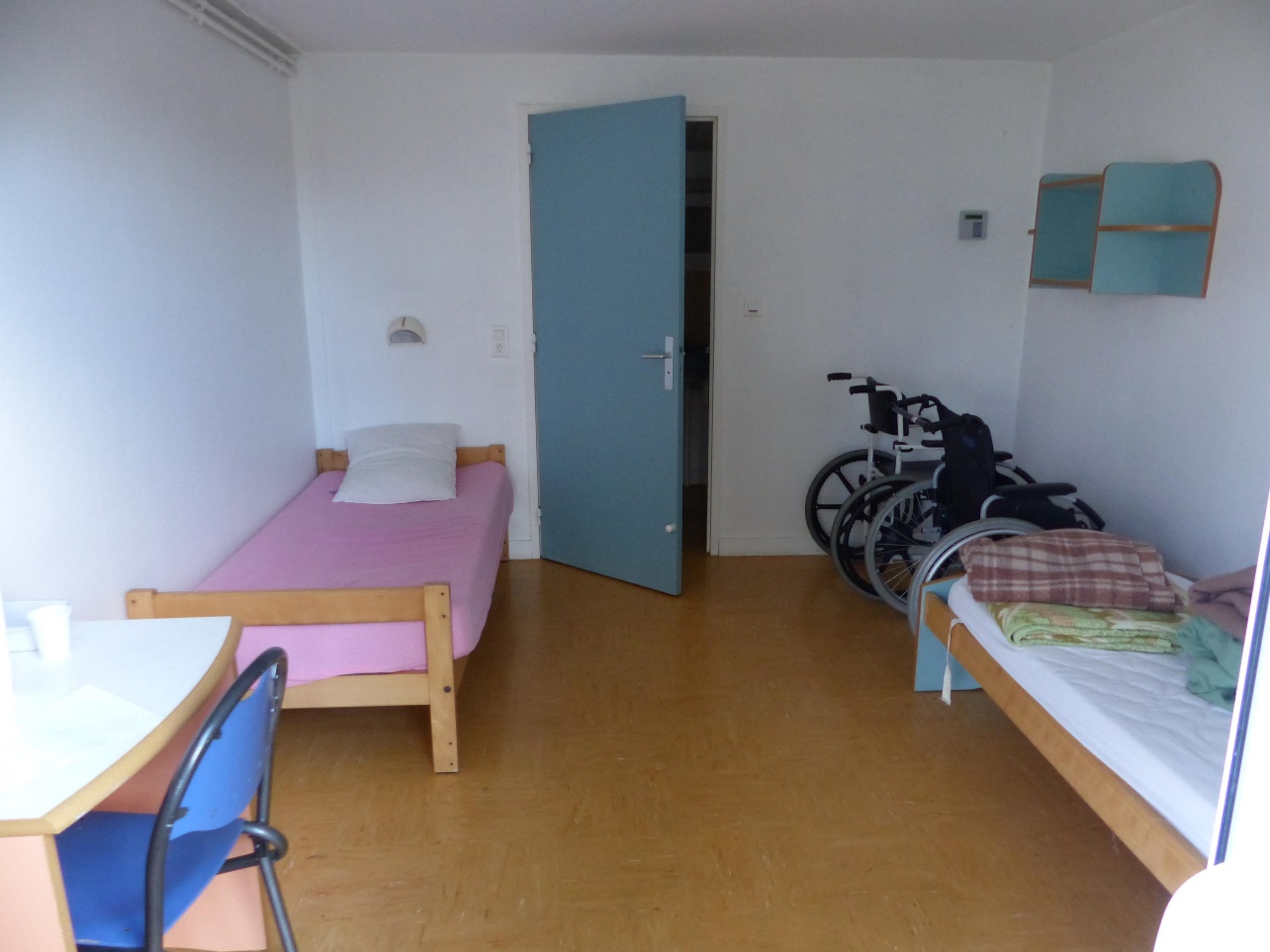 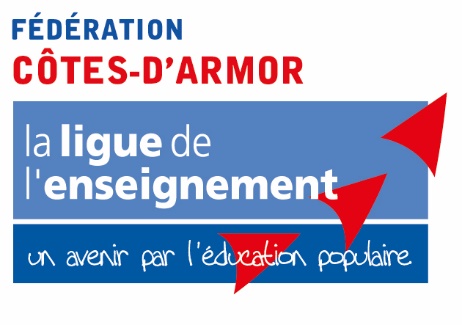 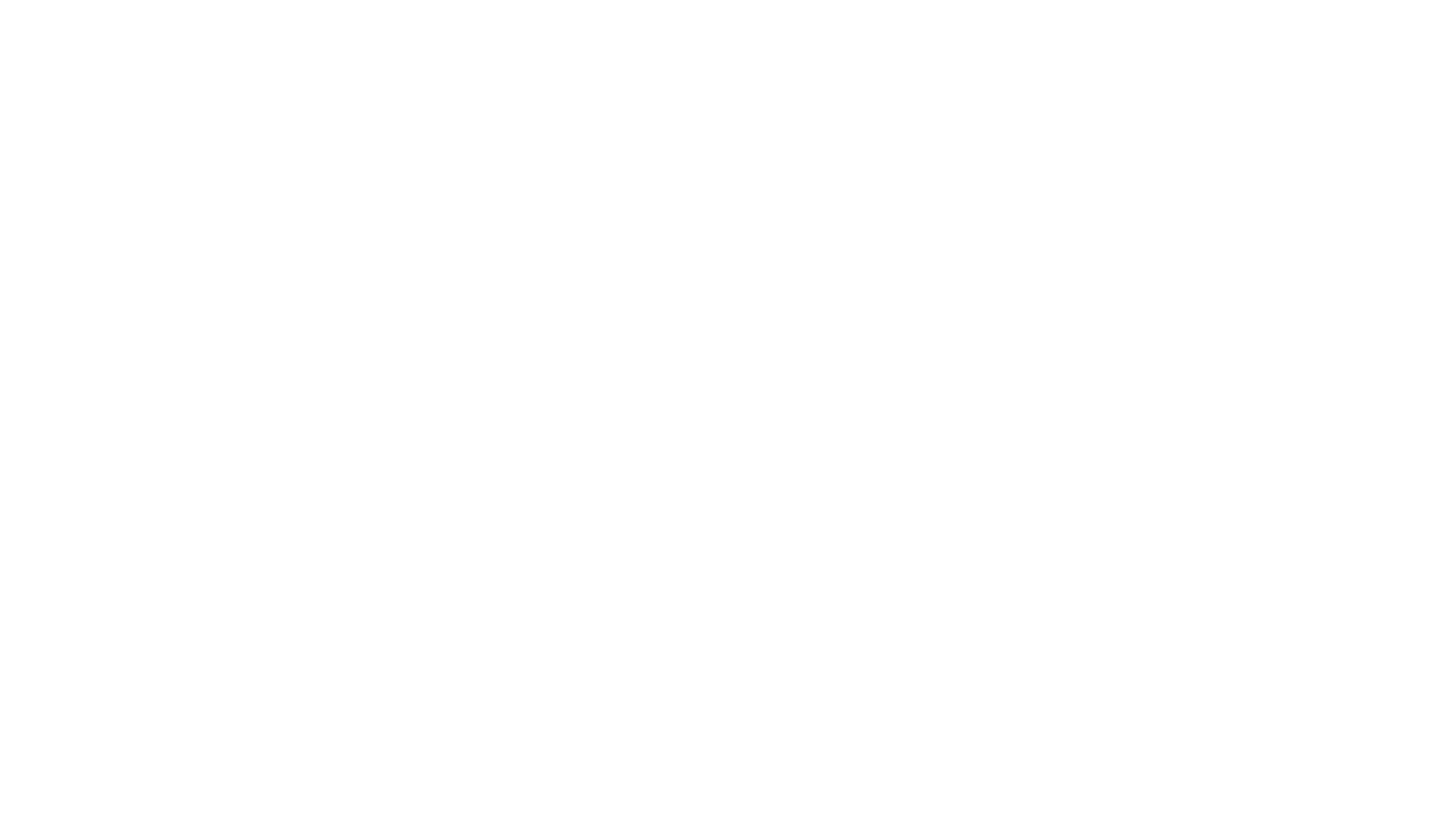 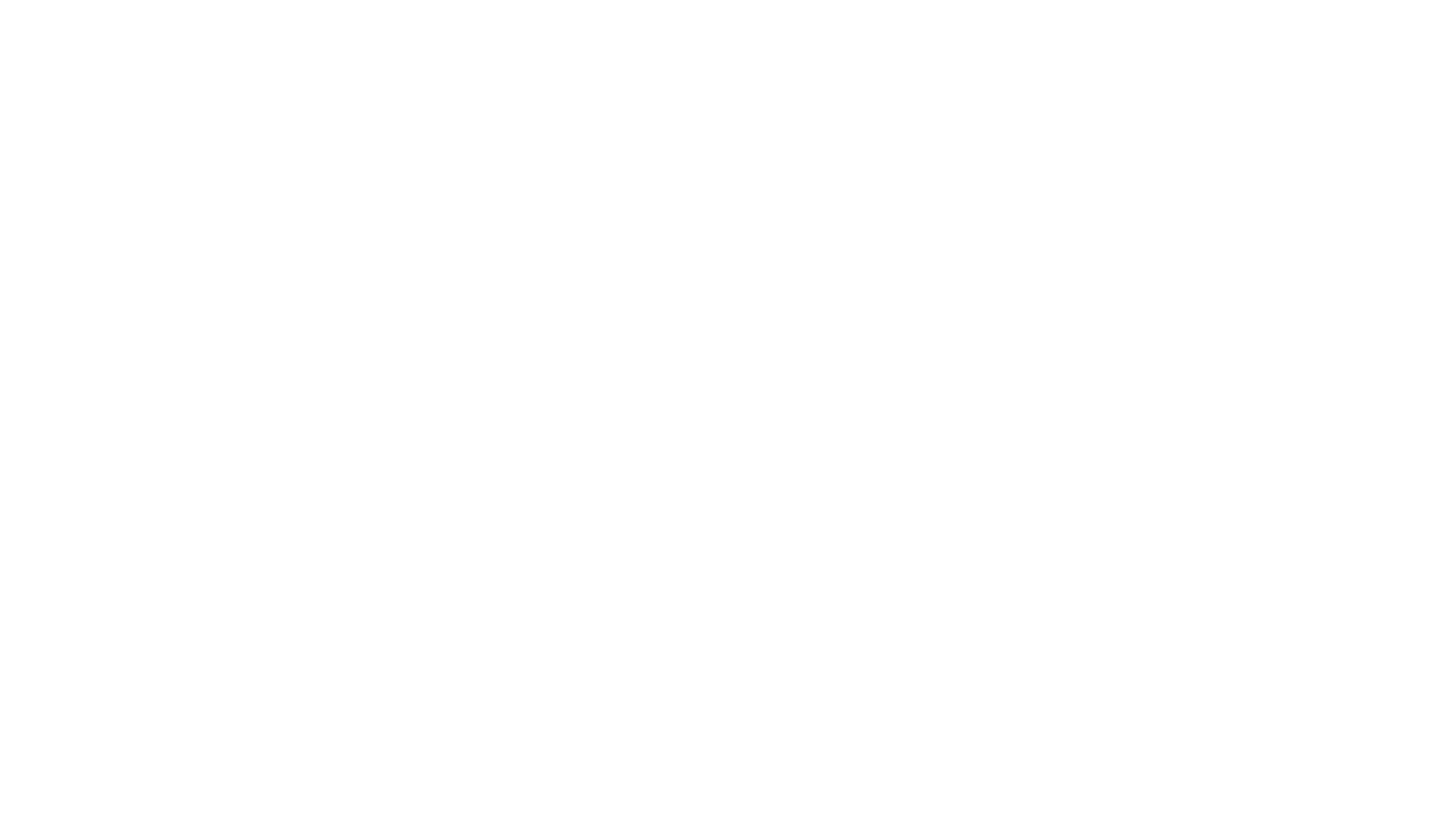 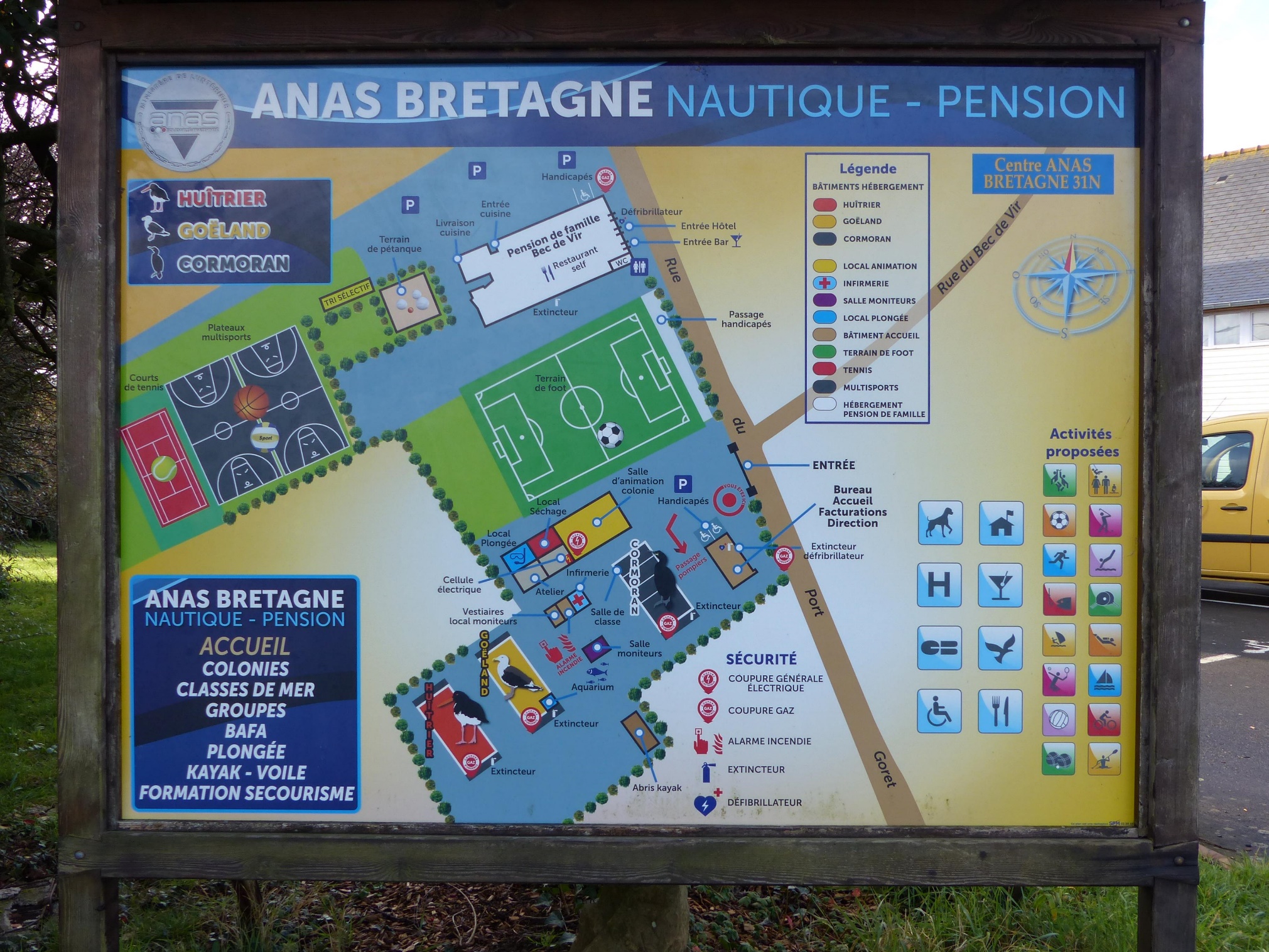 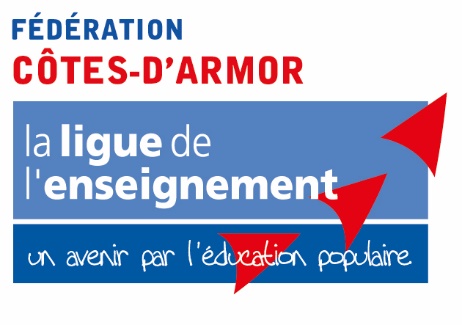